Inclusão digital e aplicações pedagógicas: contribuições          para melhoria da qualidade da educação básica
MateriaisBioplástico a partir de vários tipos de fontes renováveis
MateriaisBioplástico de batata inglesa
Imagens: pixabay.com
Glicerina
Vinagre
Água
Batata inglesa
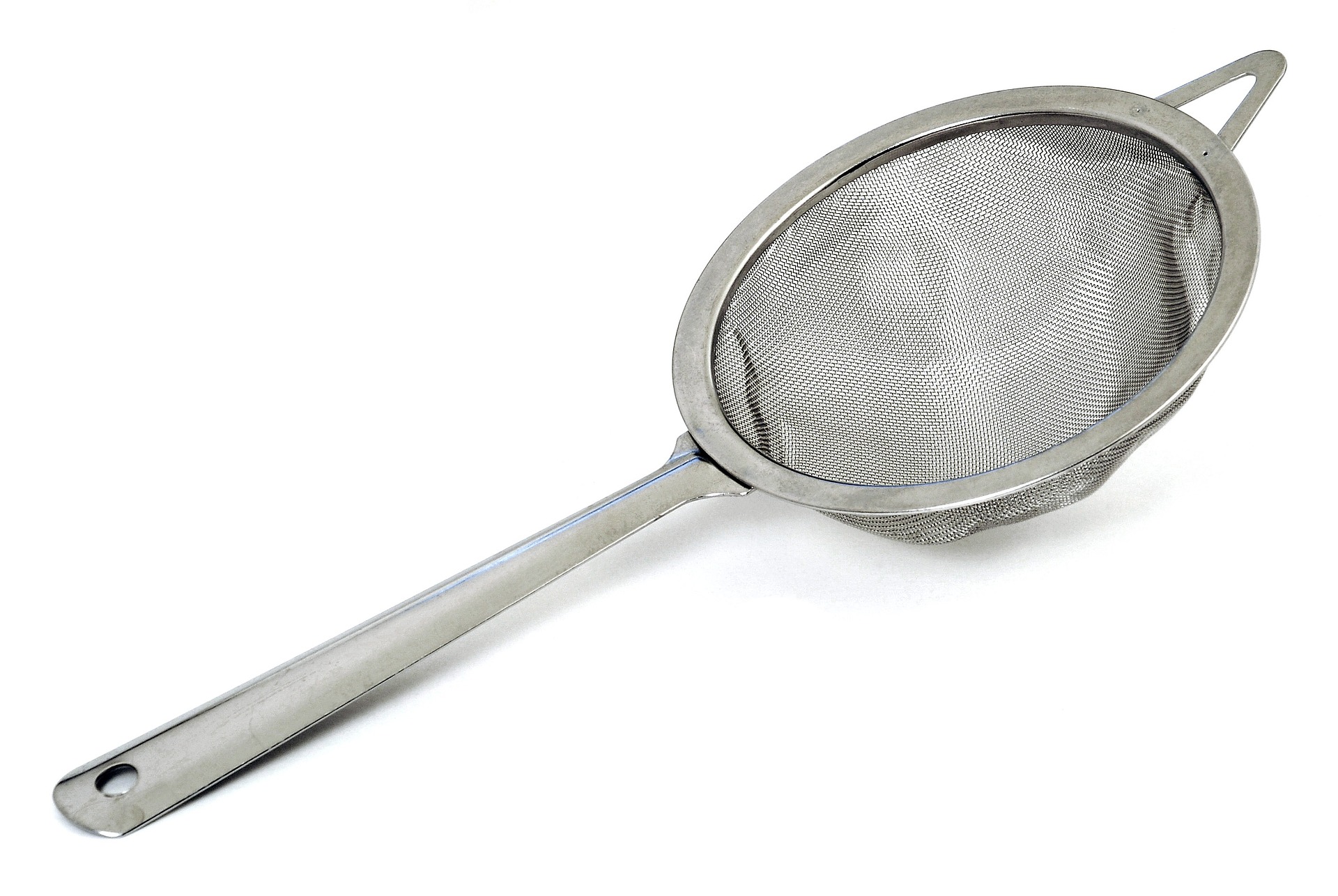 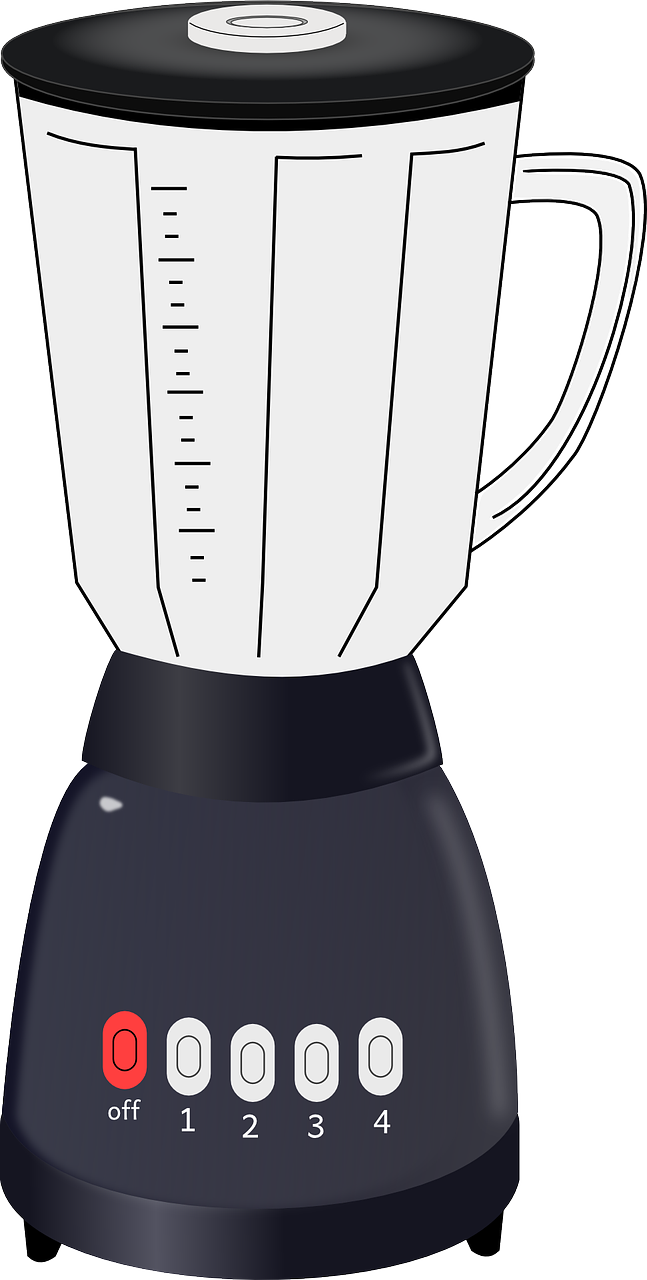 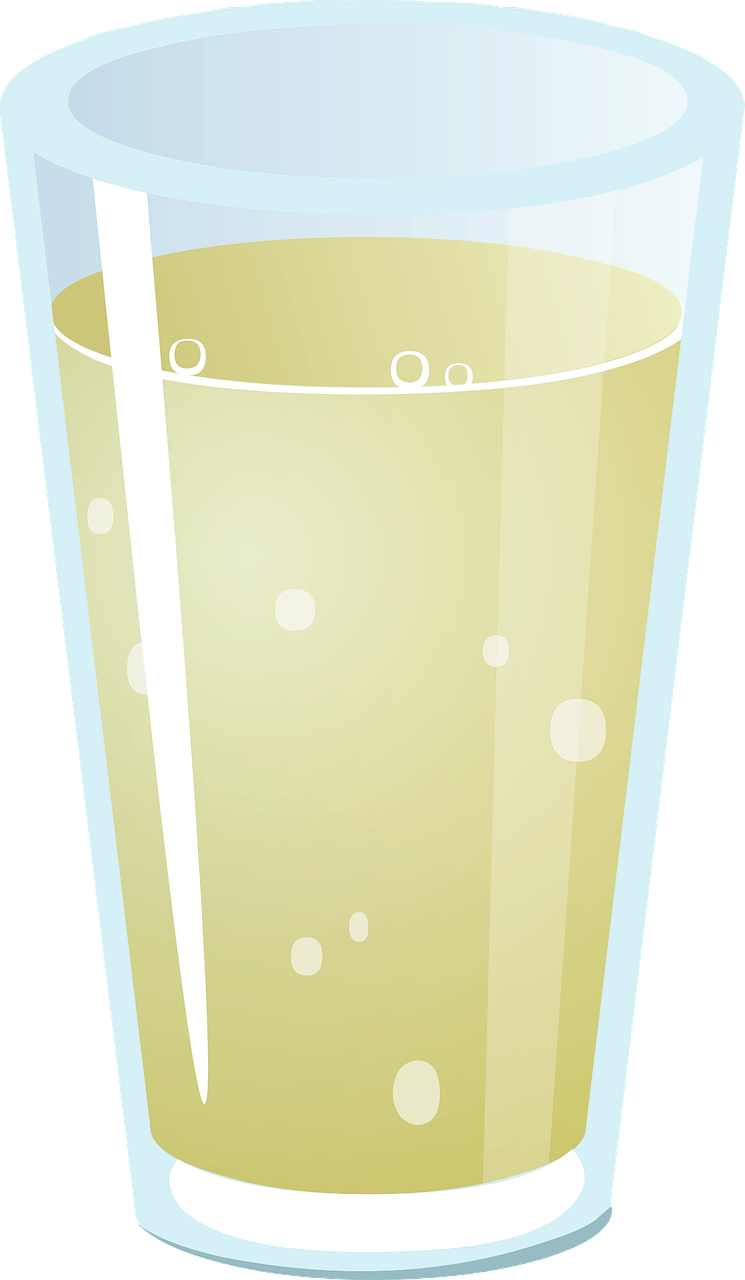 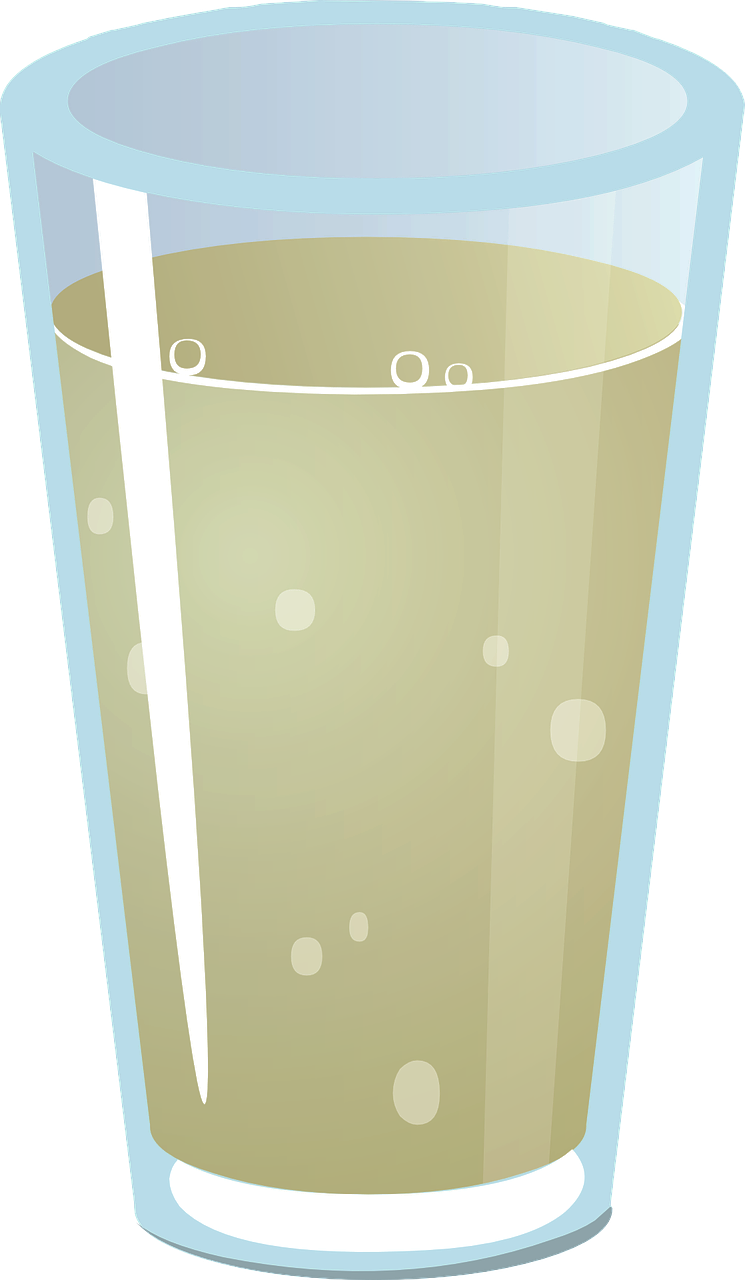 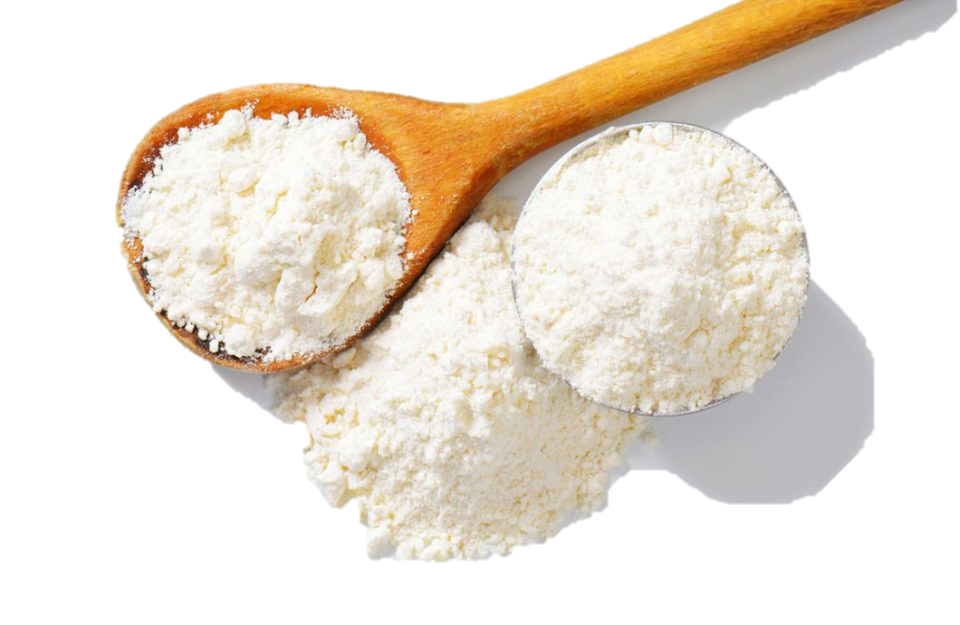 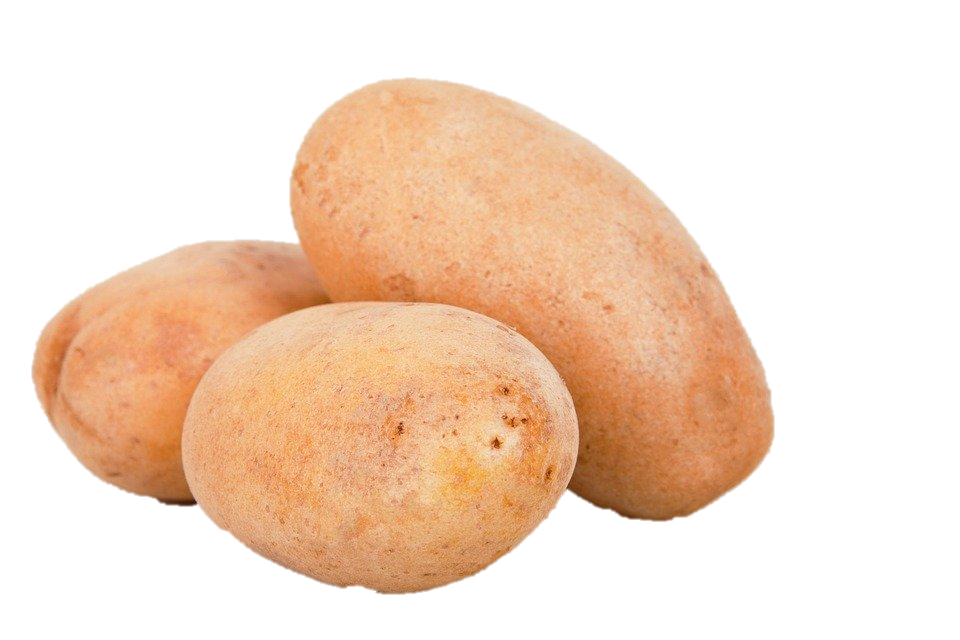 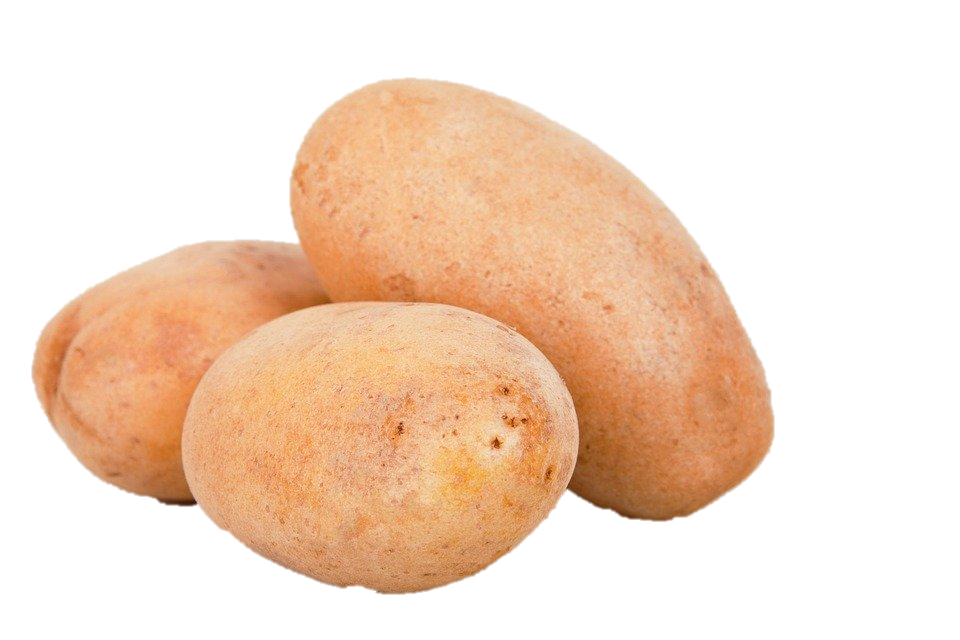 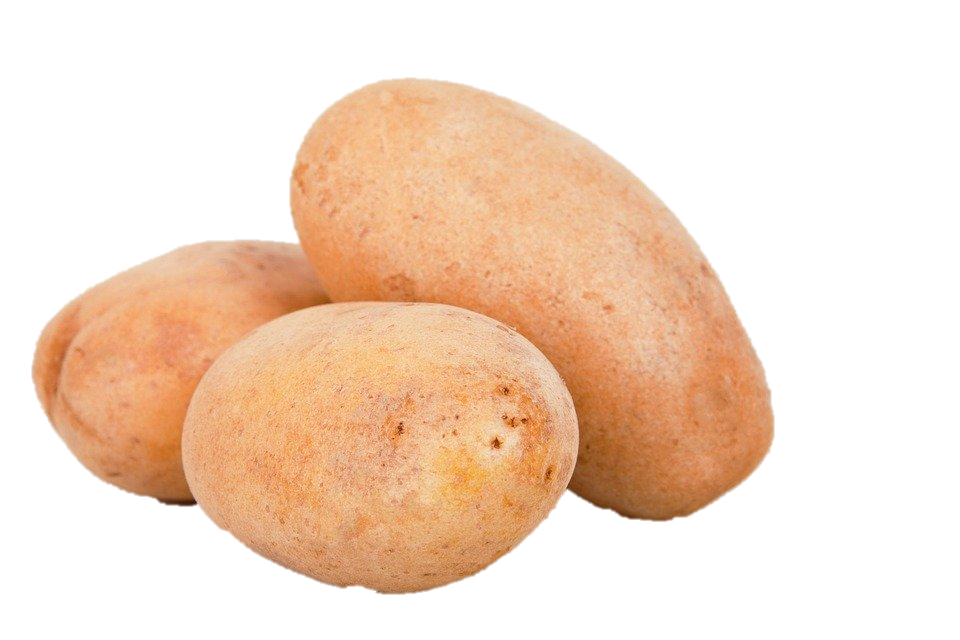 1Kg de batata cortada (com casca)
Bater no liquidificador
Coar descartando a parte sólida
Colocar para decantar
Utilizar o amido depositado no fundo
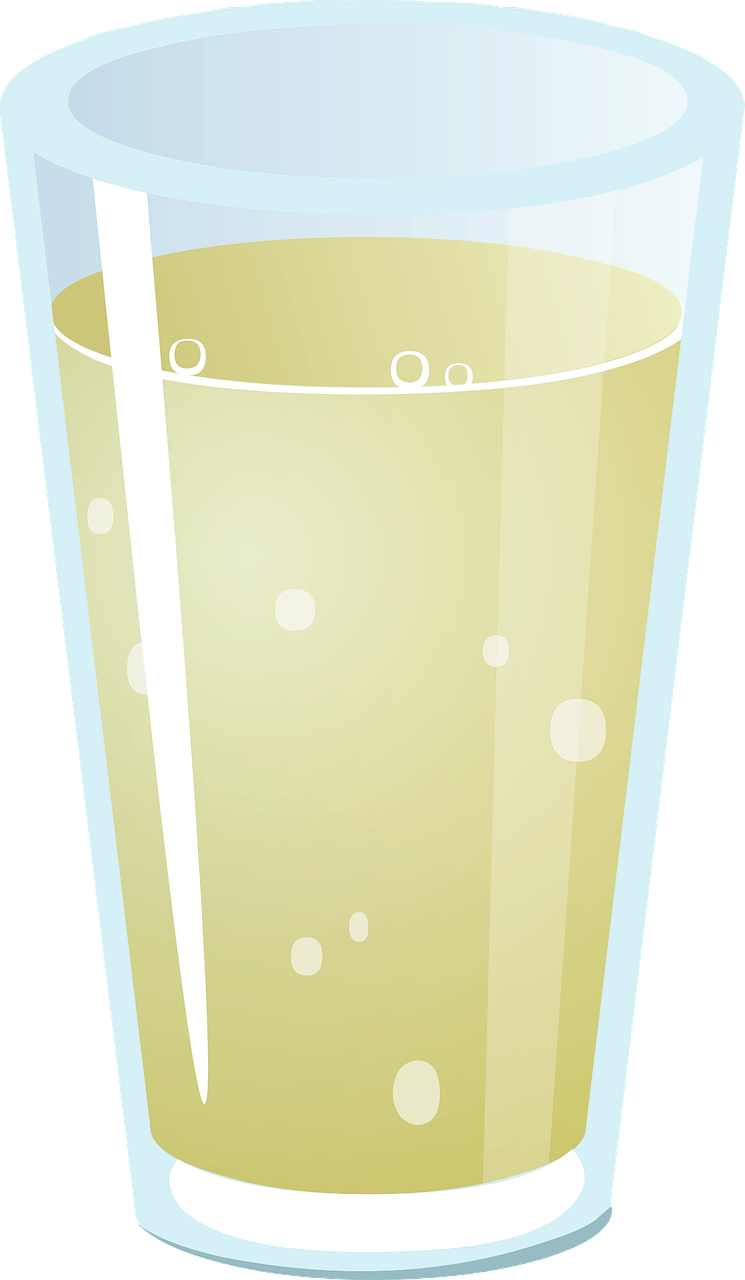 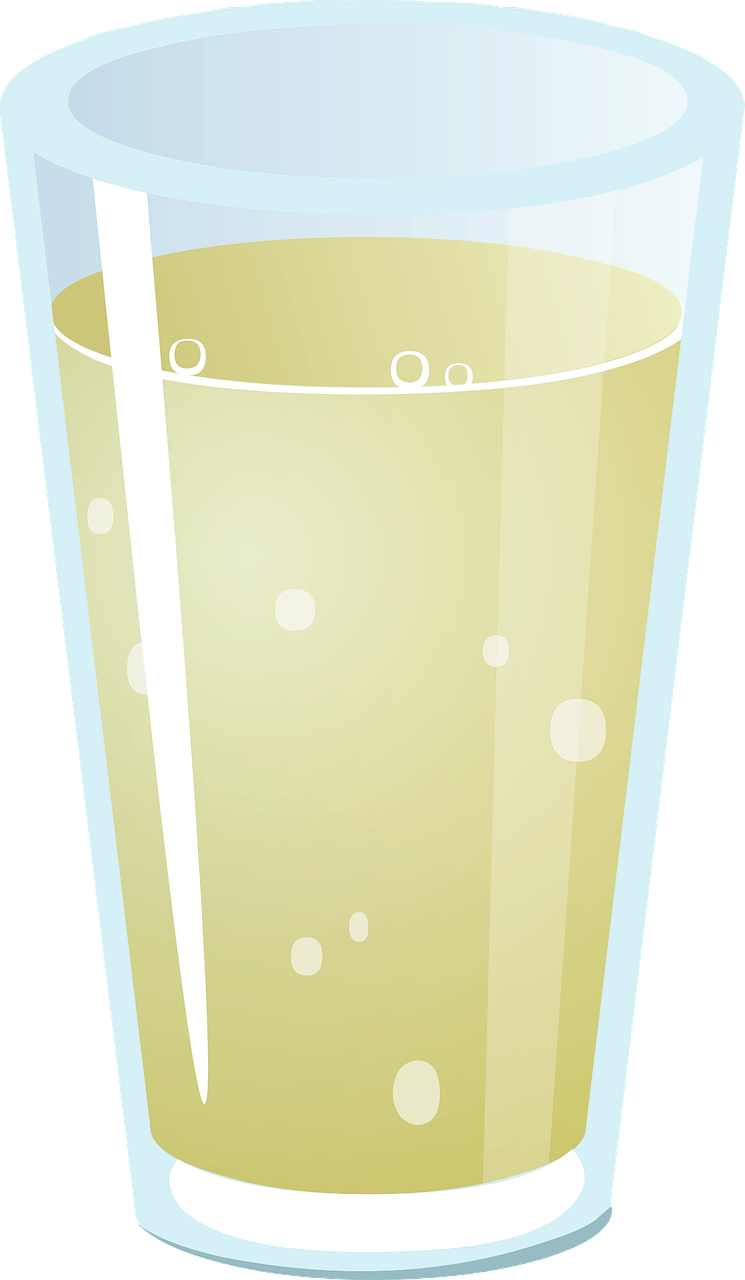 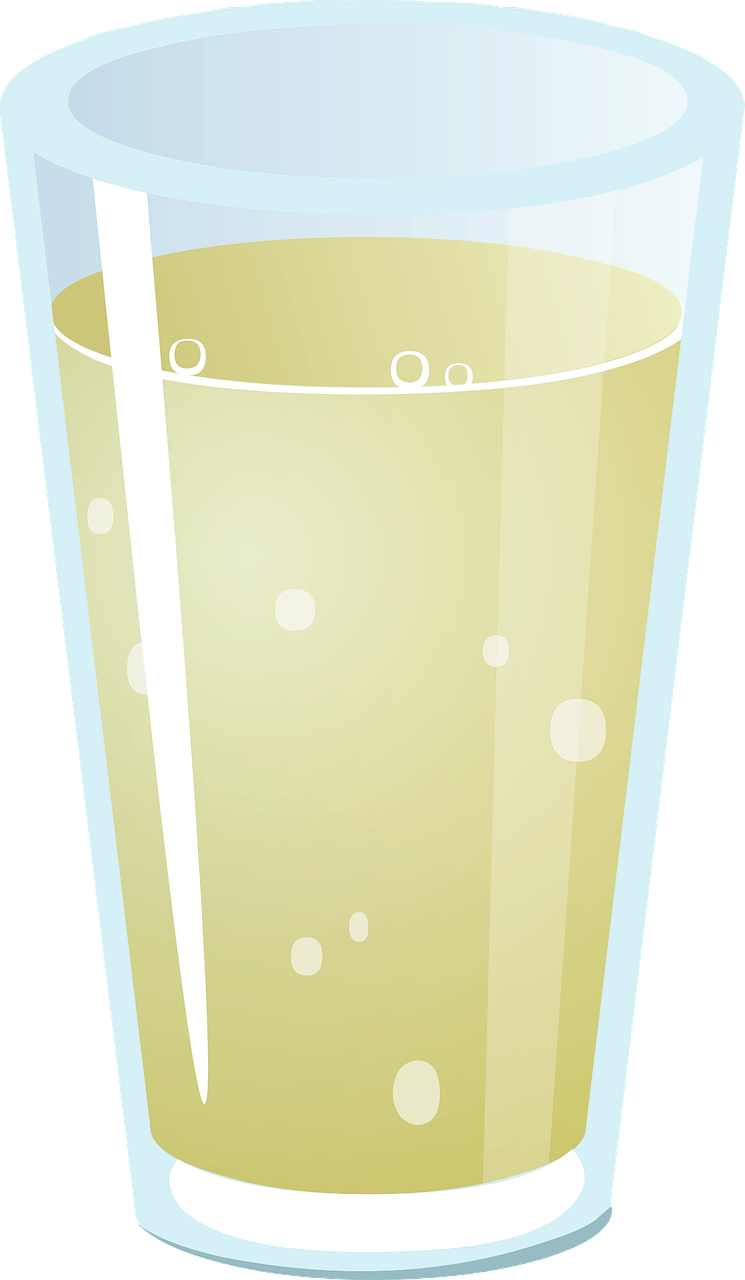 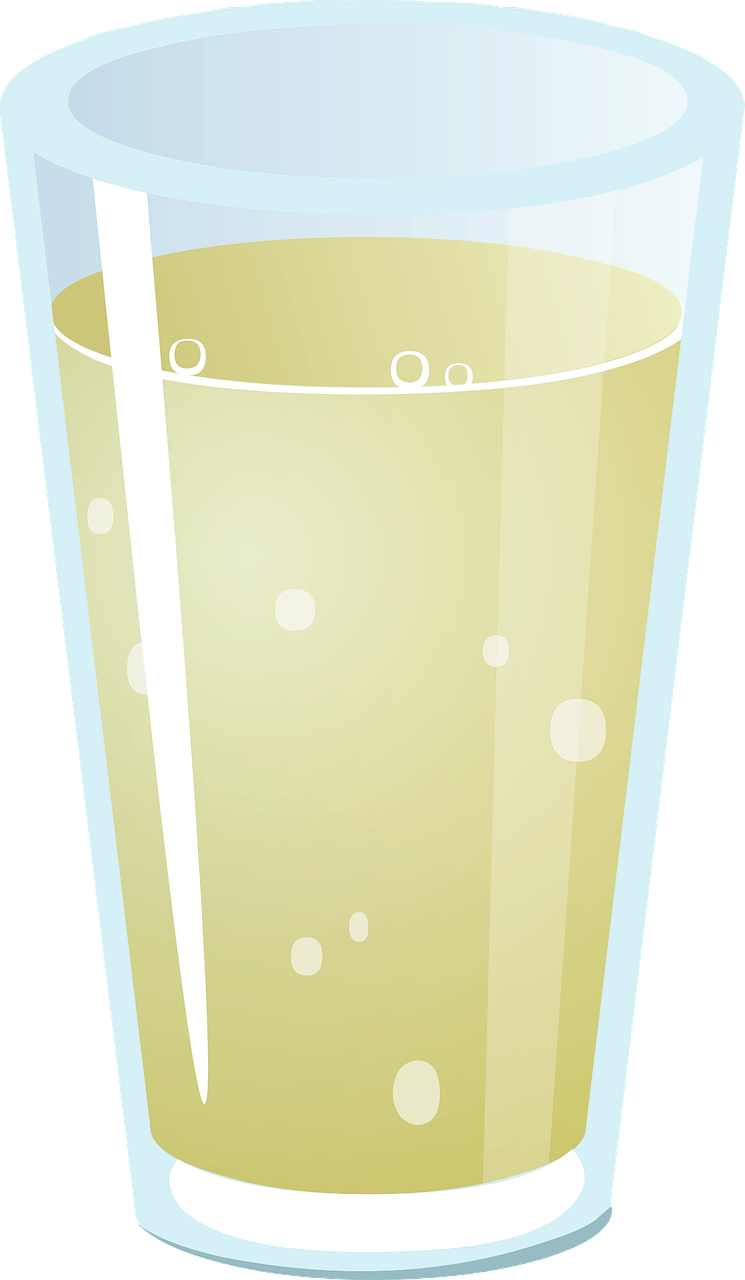 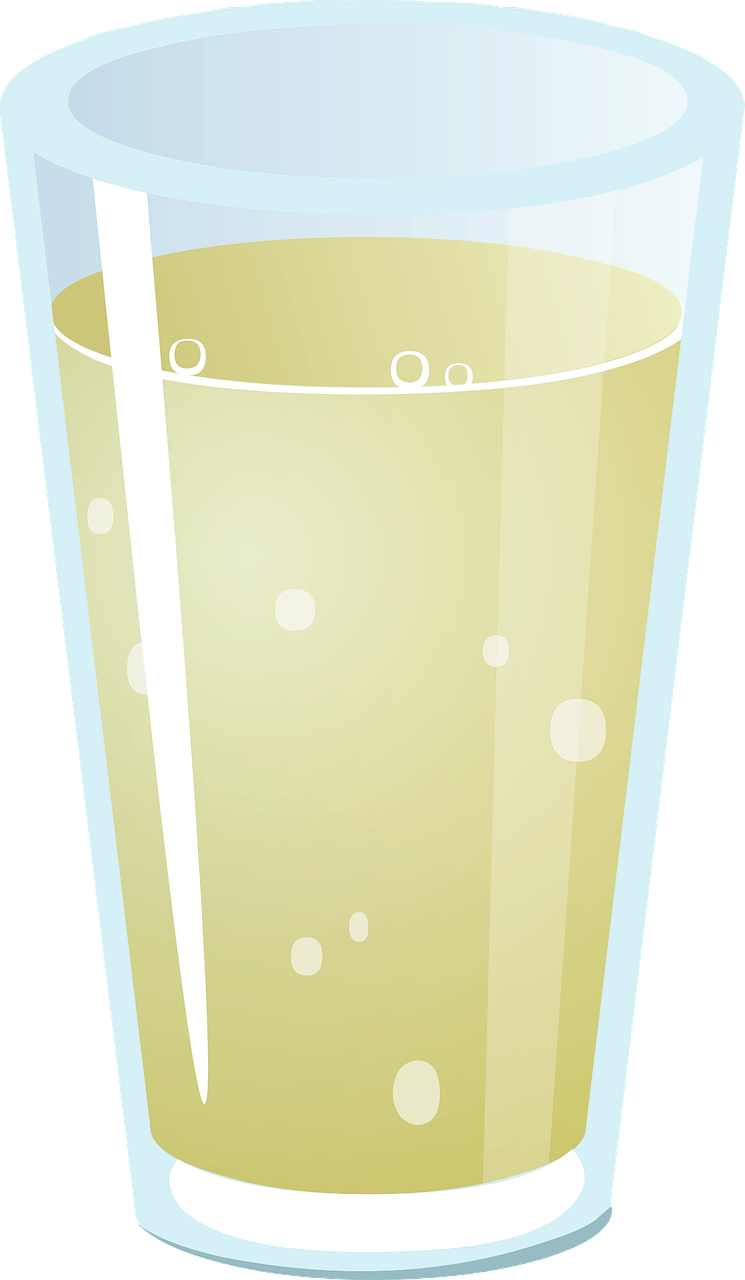 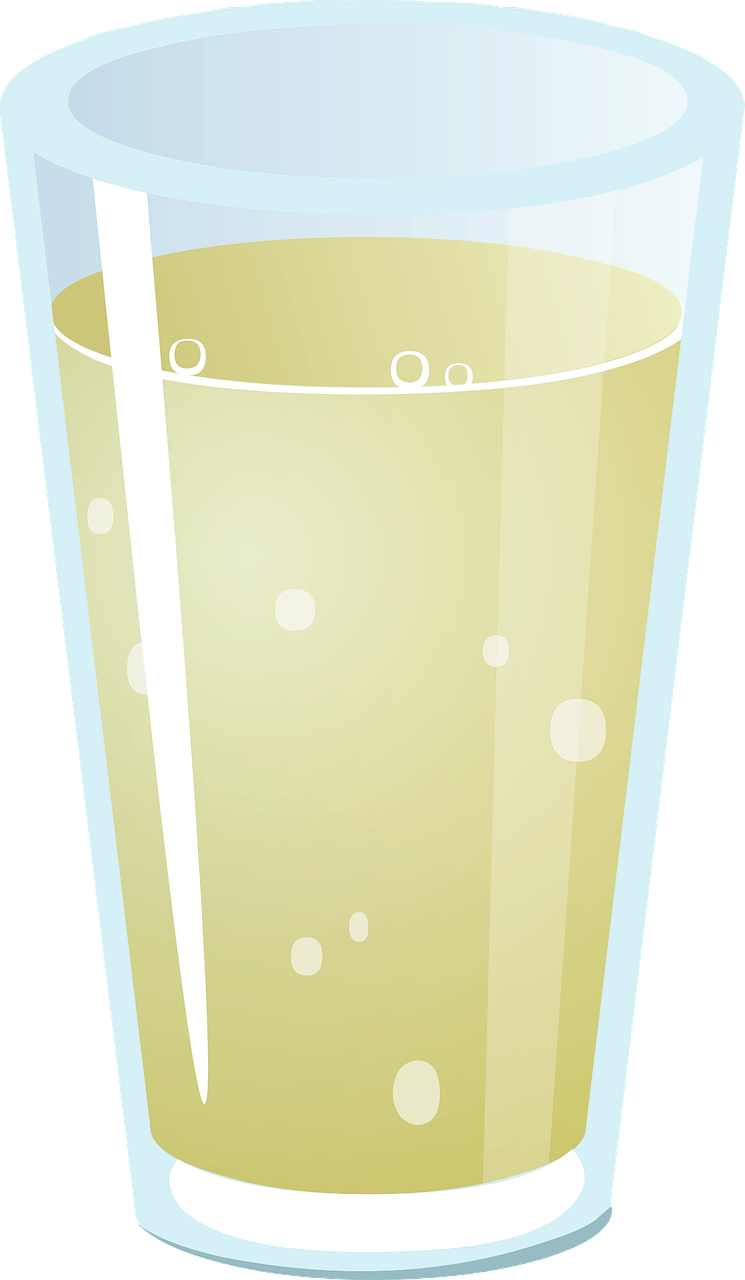 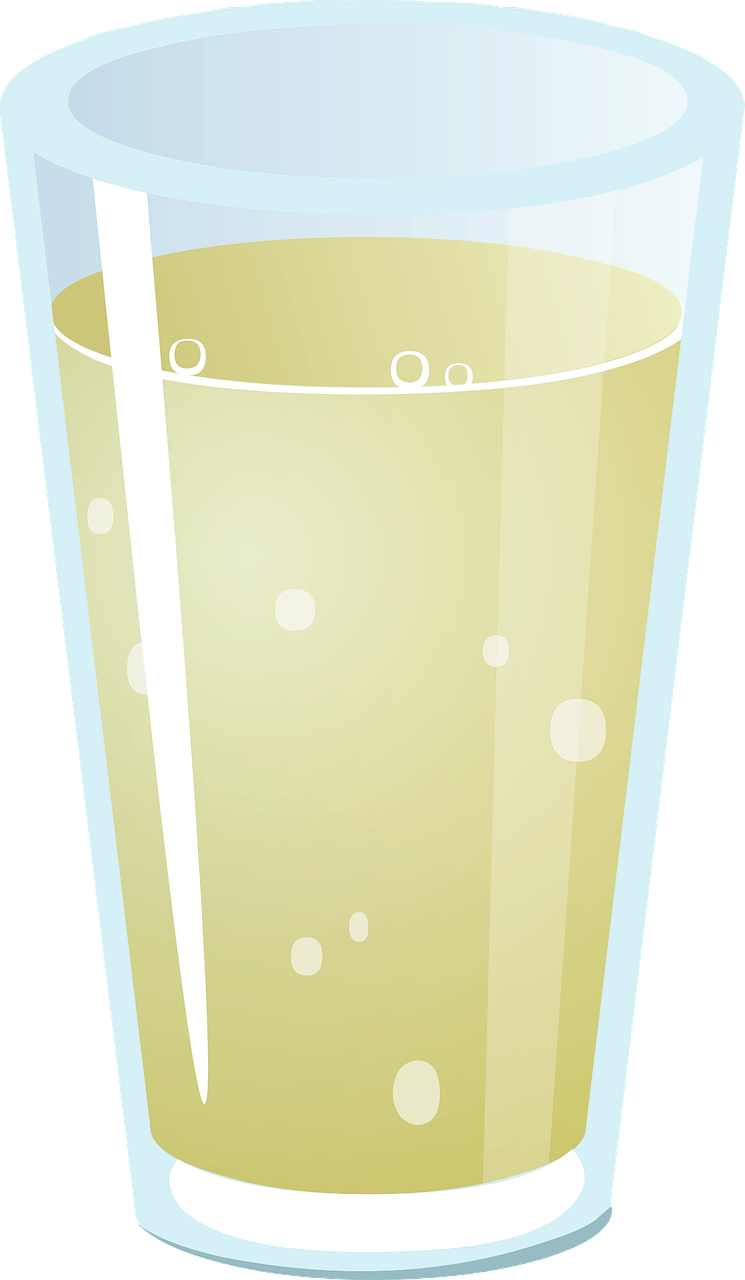 MateriaisBioplástico de mandioca
Imagens: pixabay.com
Glicerina
Vinagre
Água
Mandioca
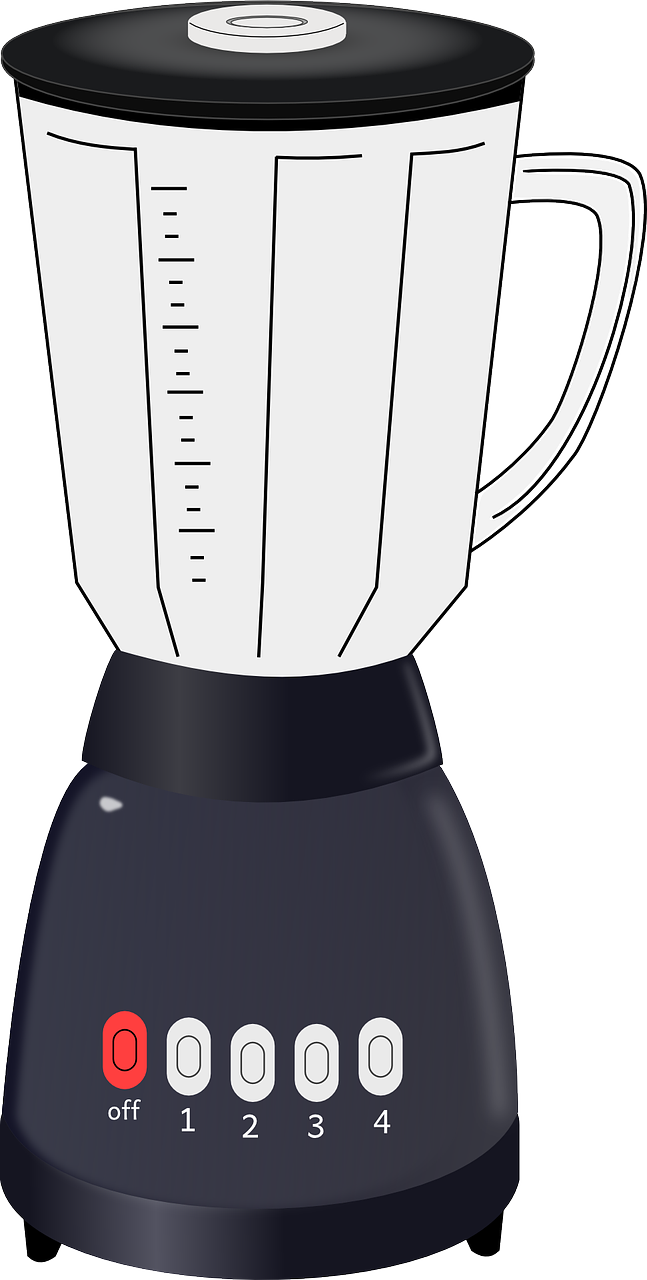 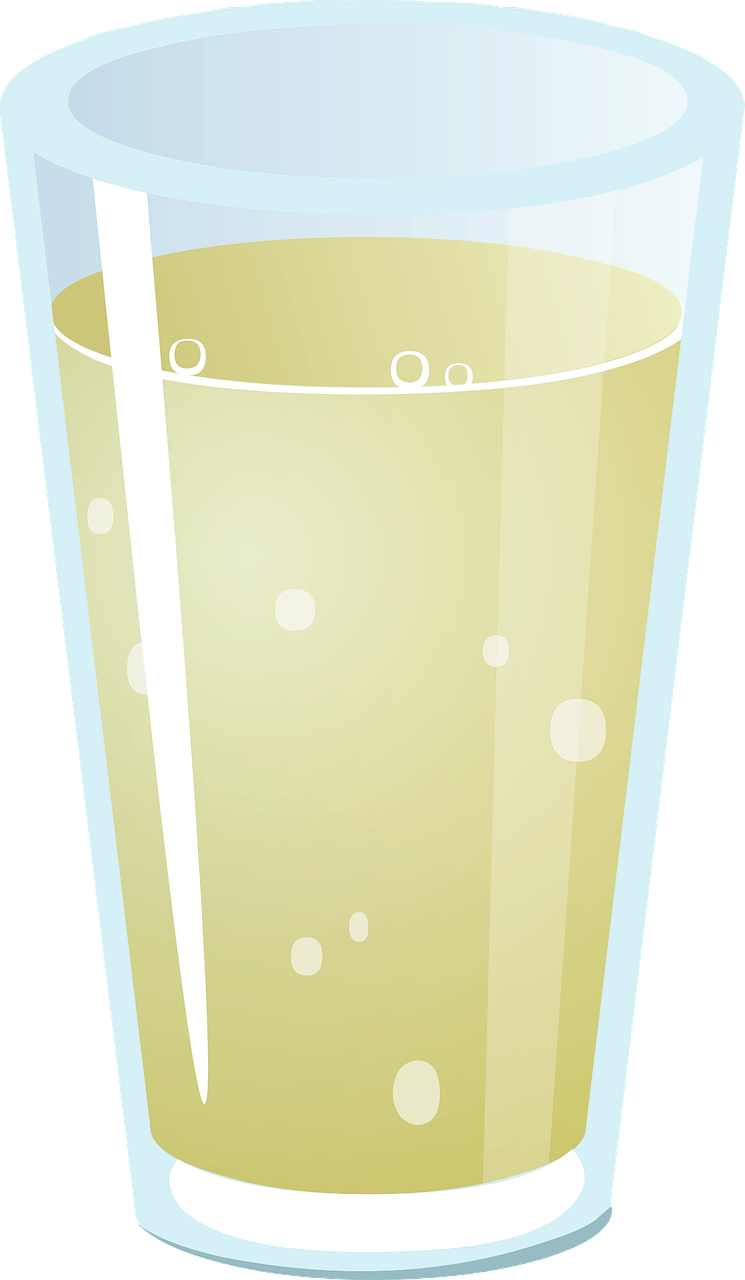 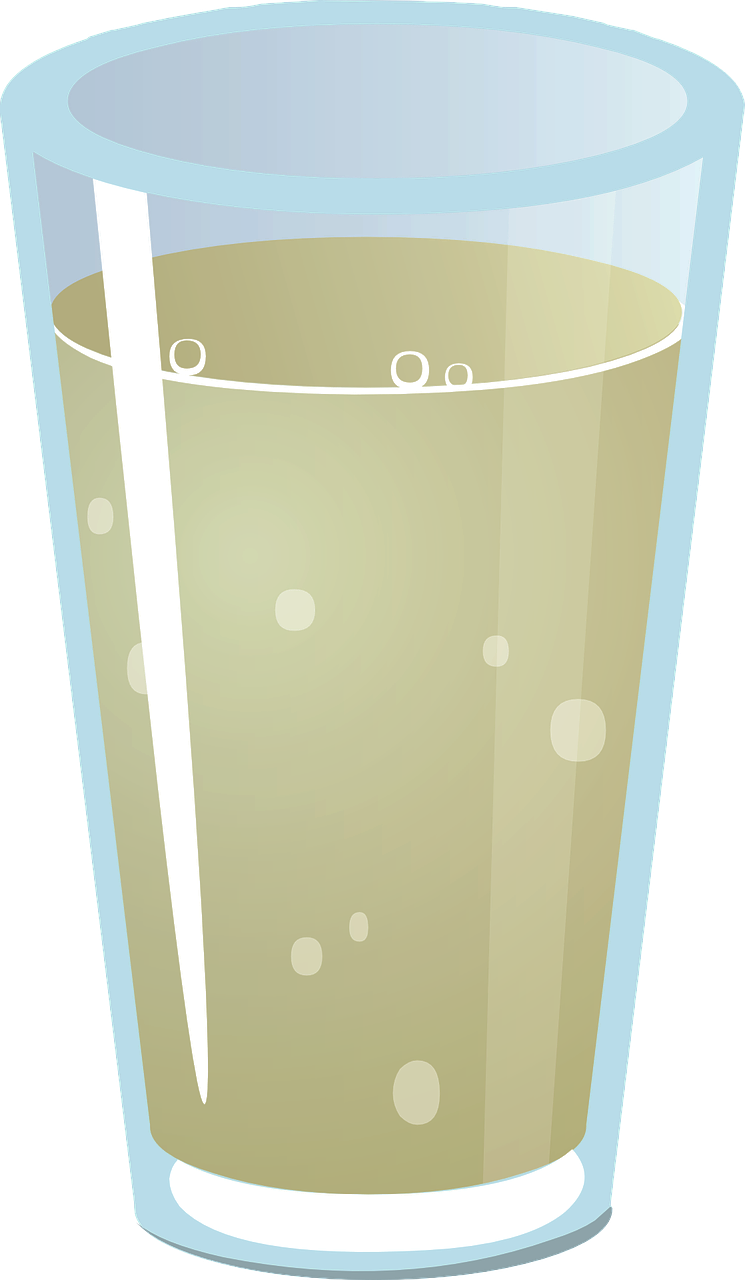 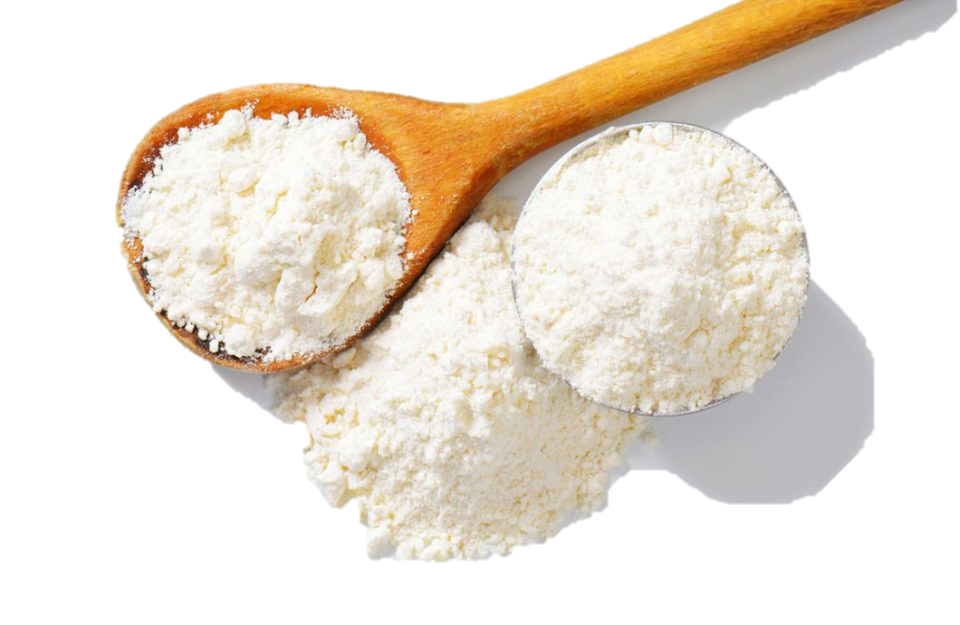 1Kg de mandioca (sem casca)
Bater no liquidificador
Coar descartando a parte sólida
Colocar para decantar
Utilizar o amido depositado no fundo
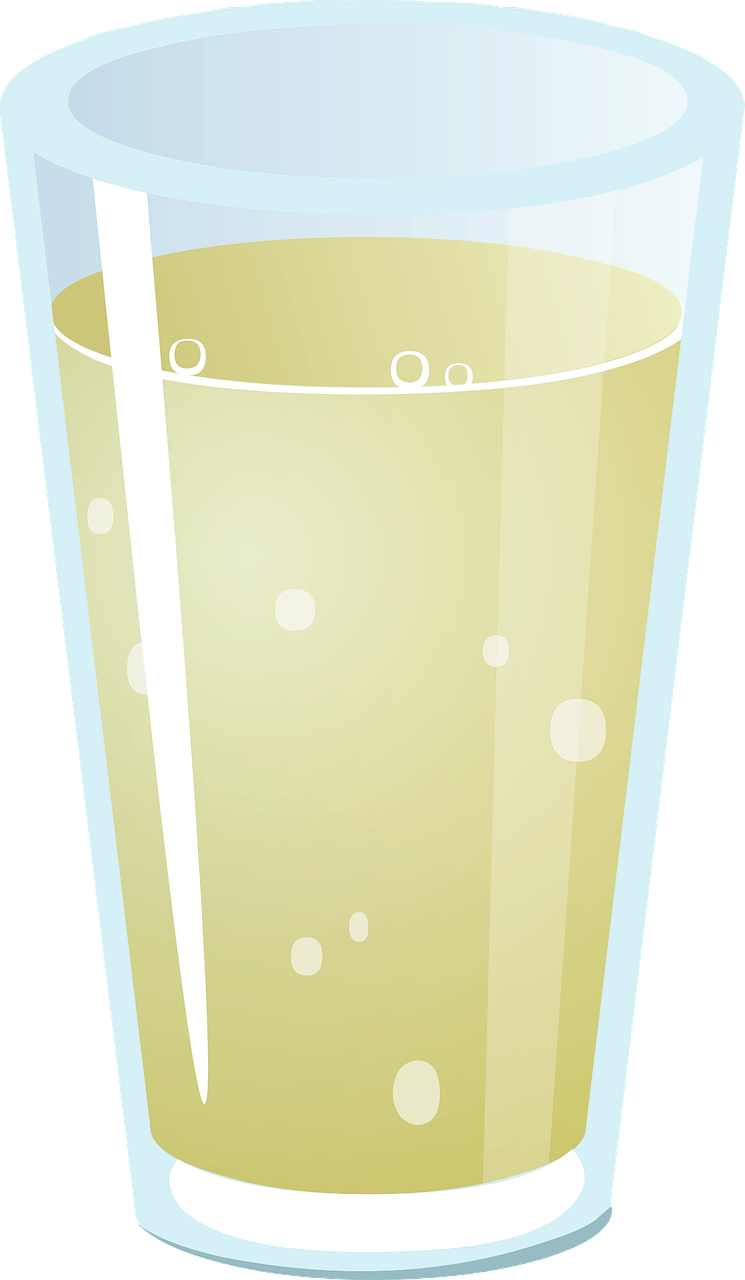 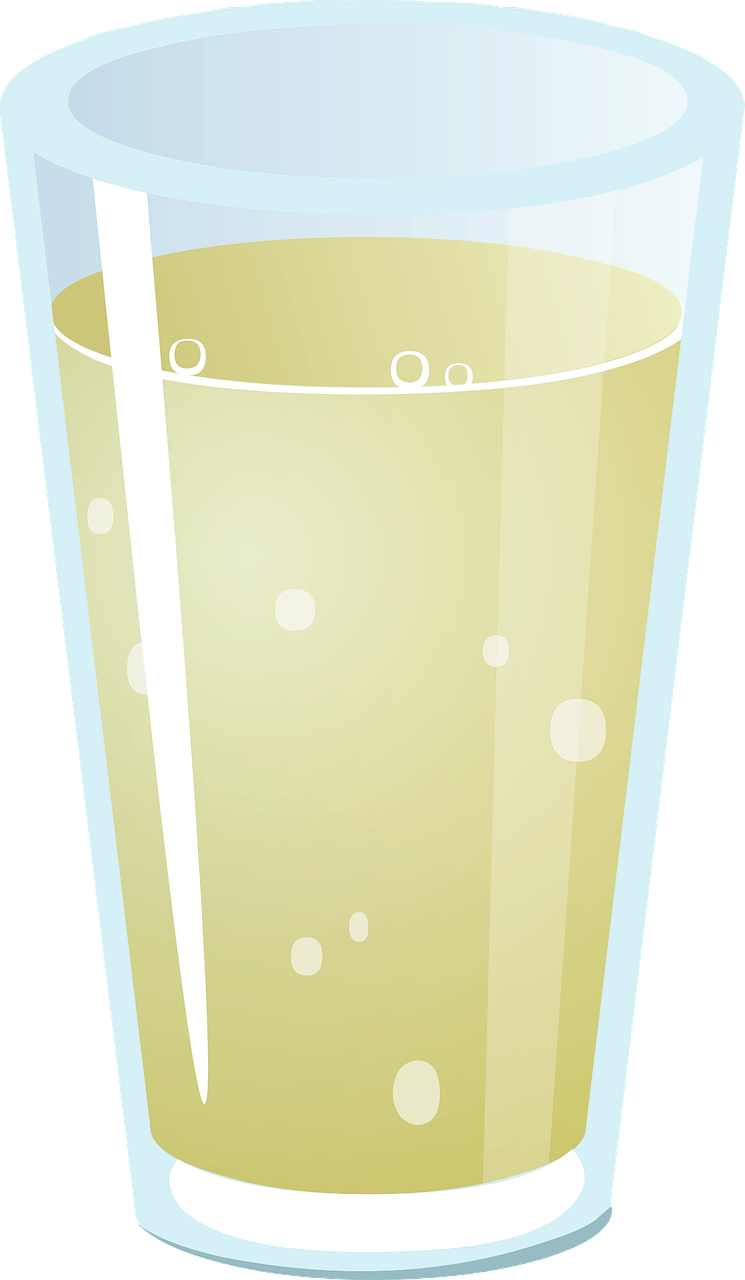 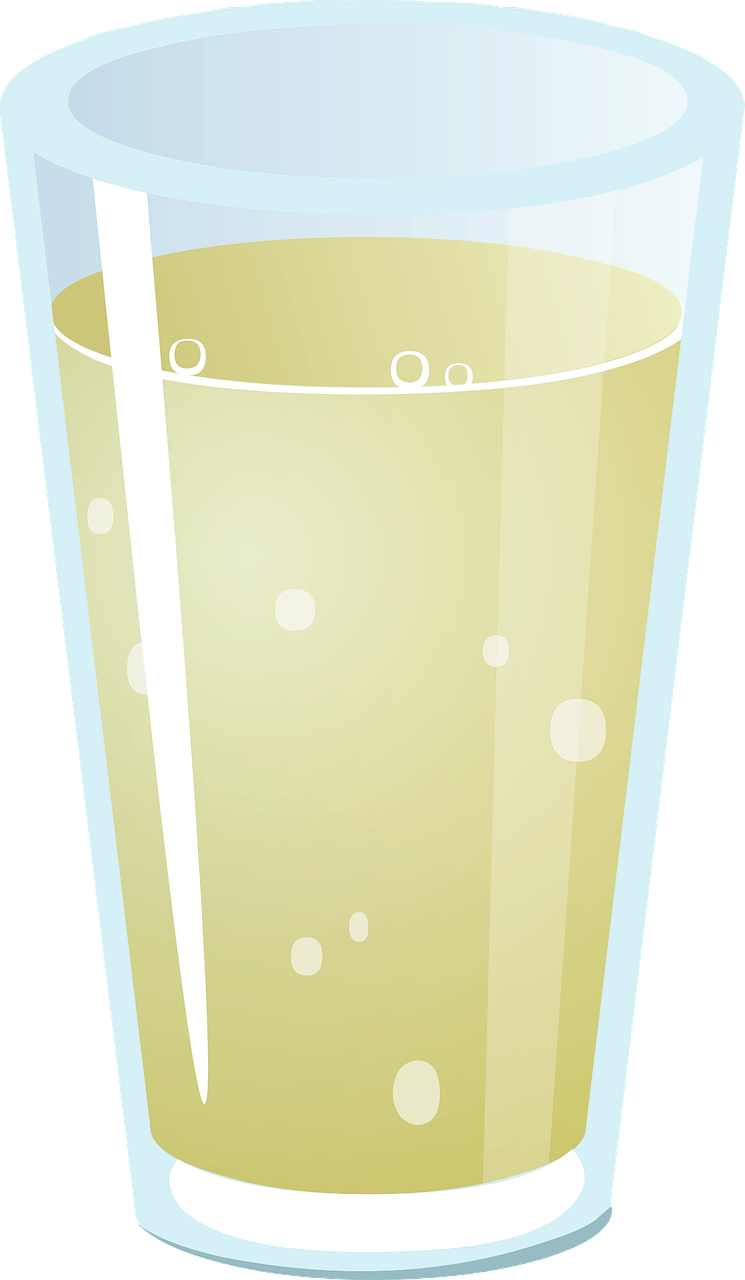 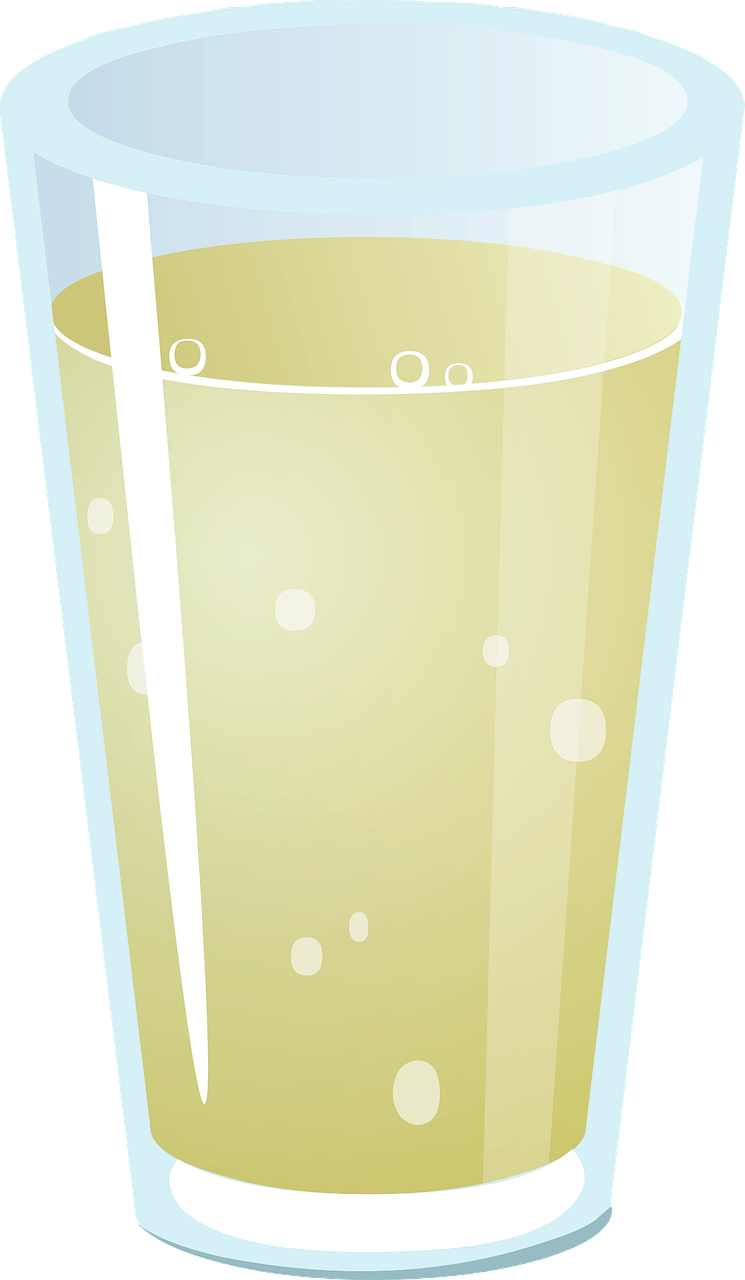 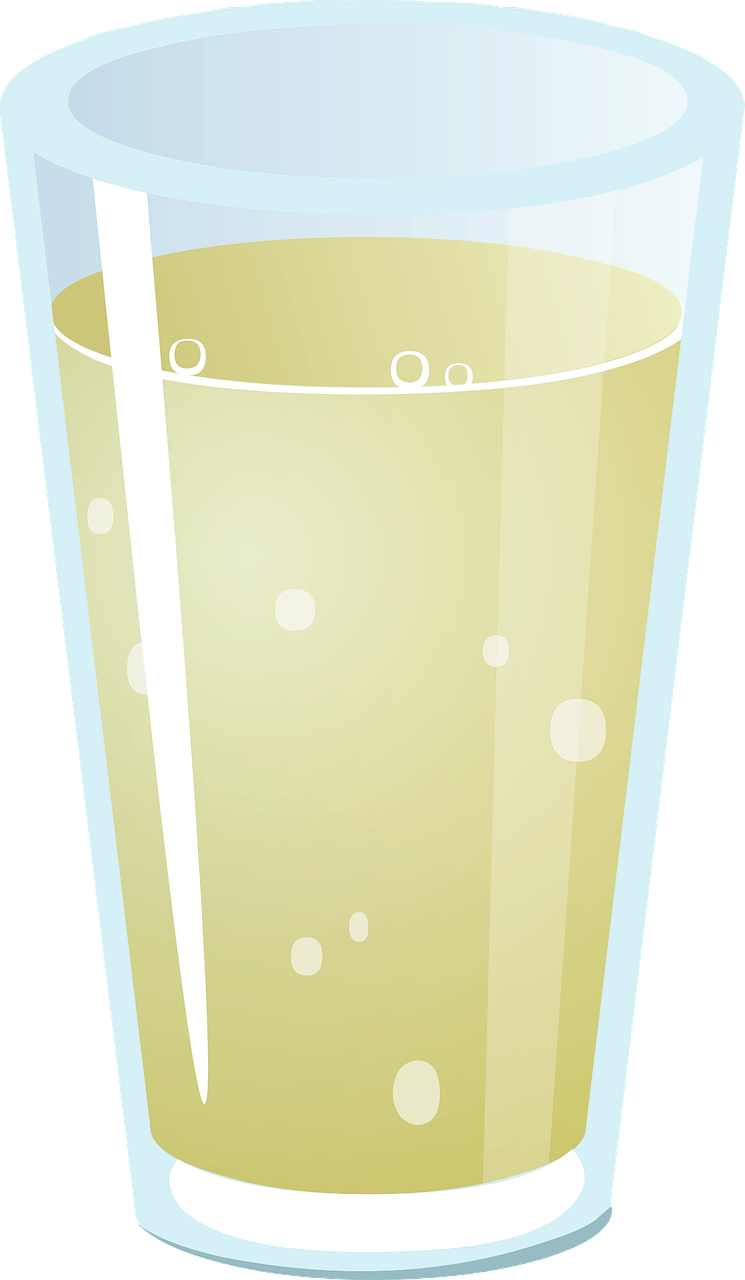 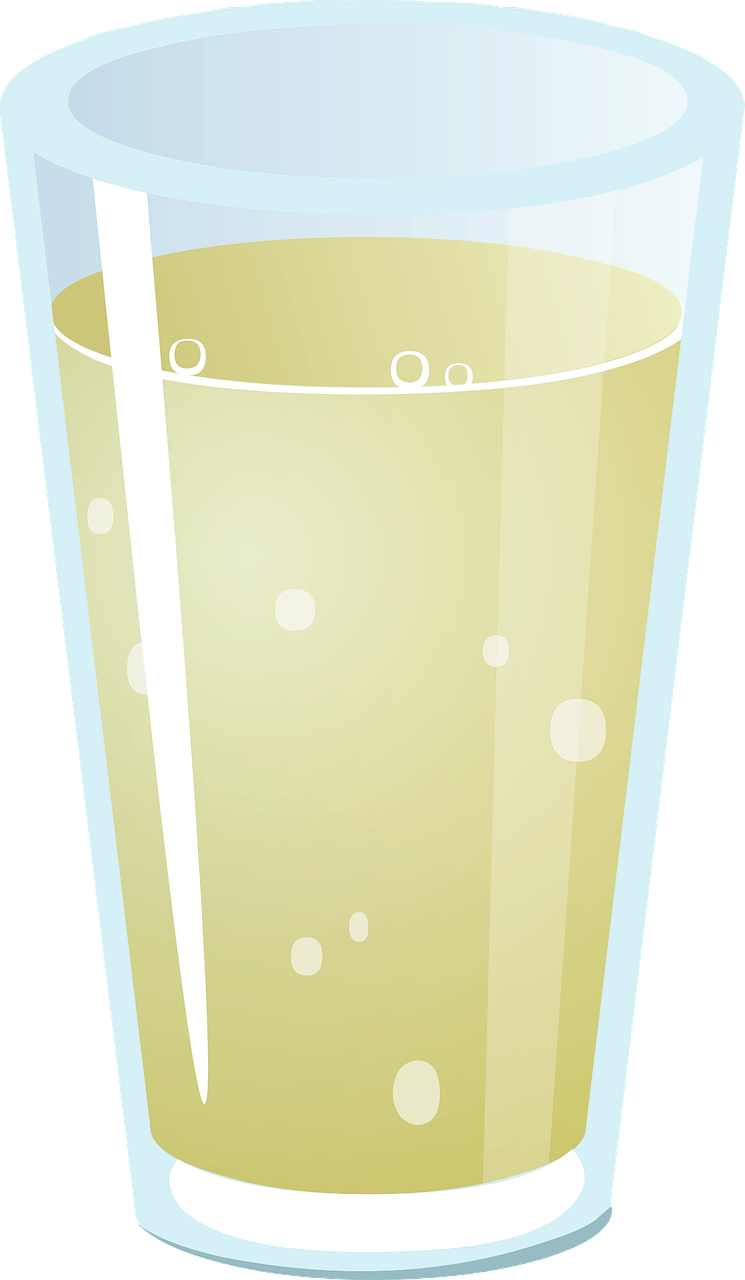 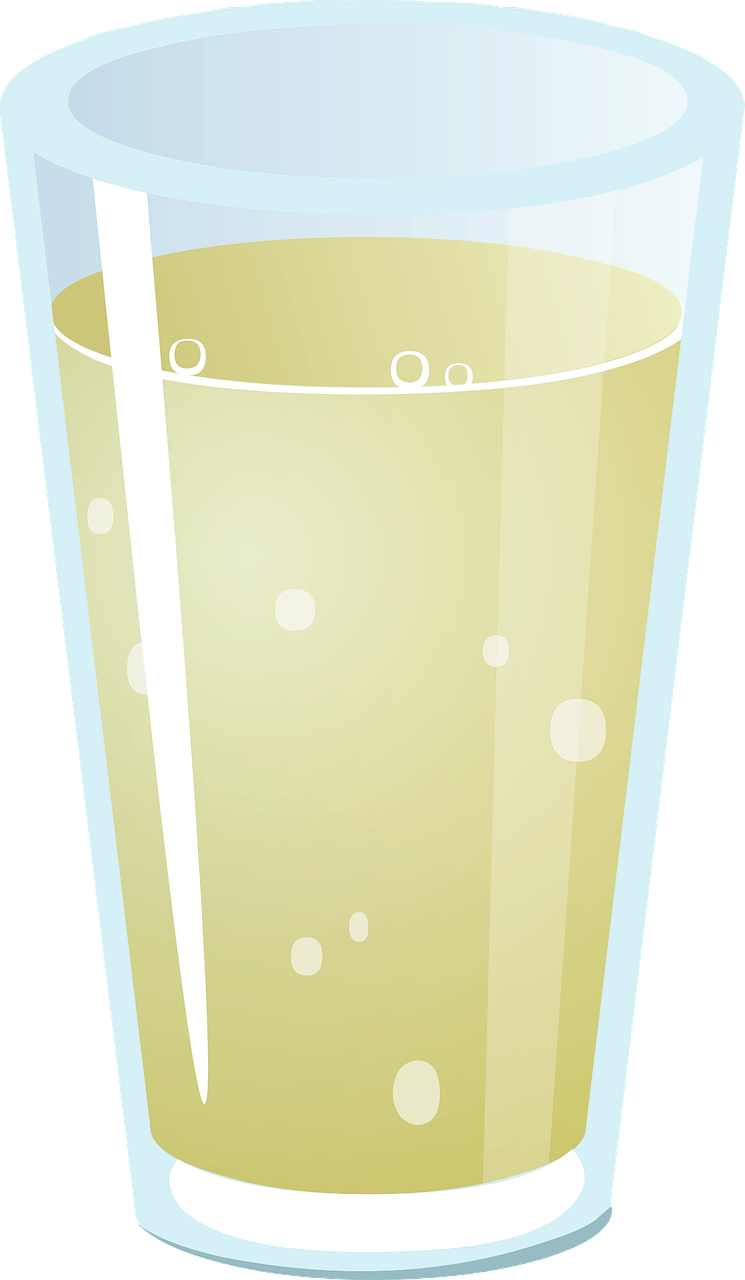 MateriaisBioplástico de banana verde
Imagens: pixabay.com
Glicerina
Vinagre
Água
Banana verde
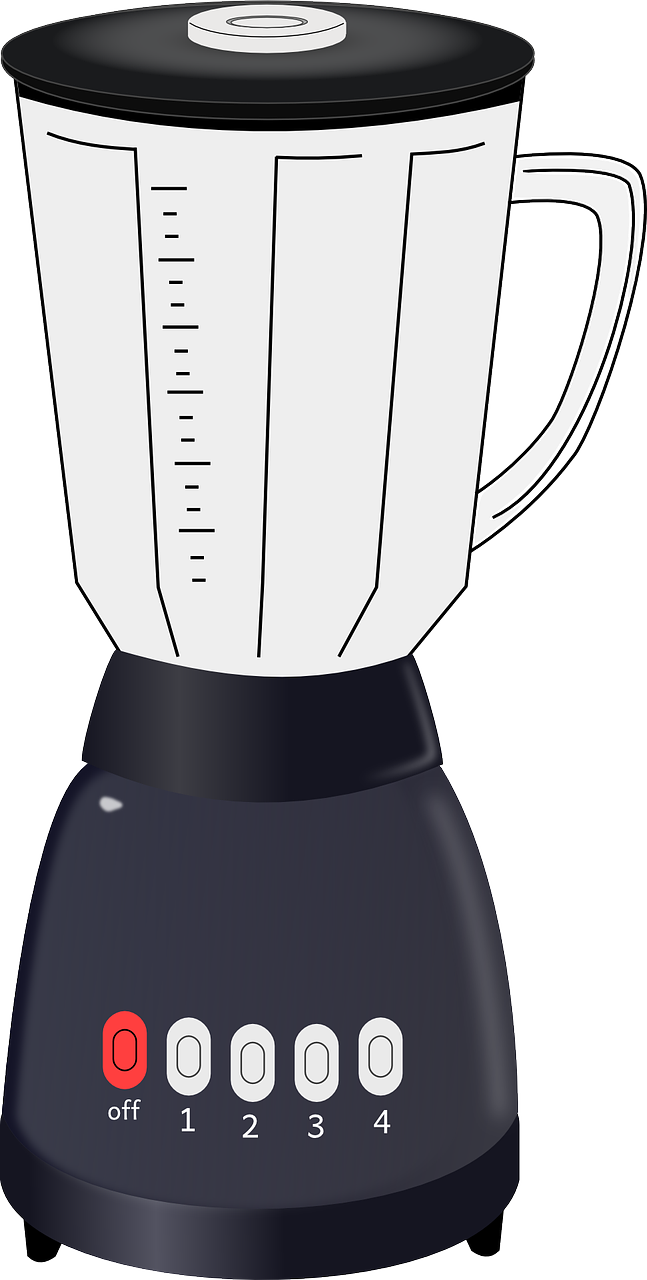 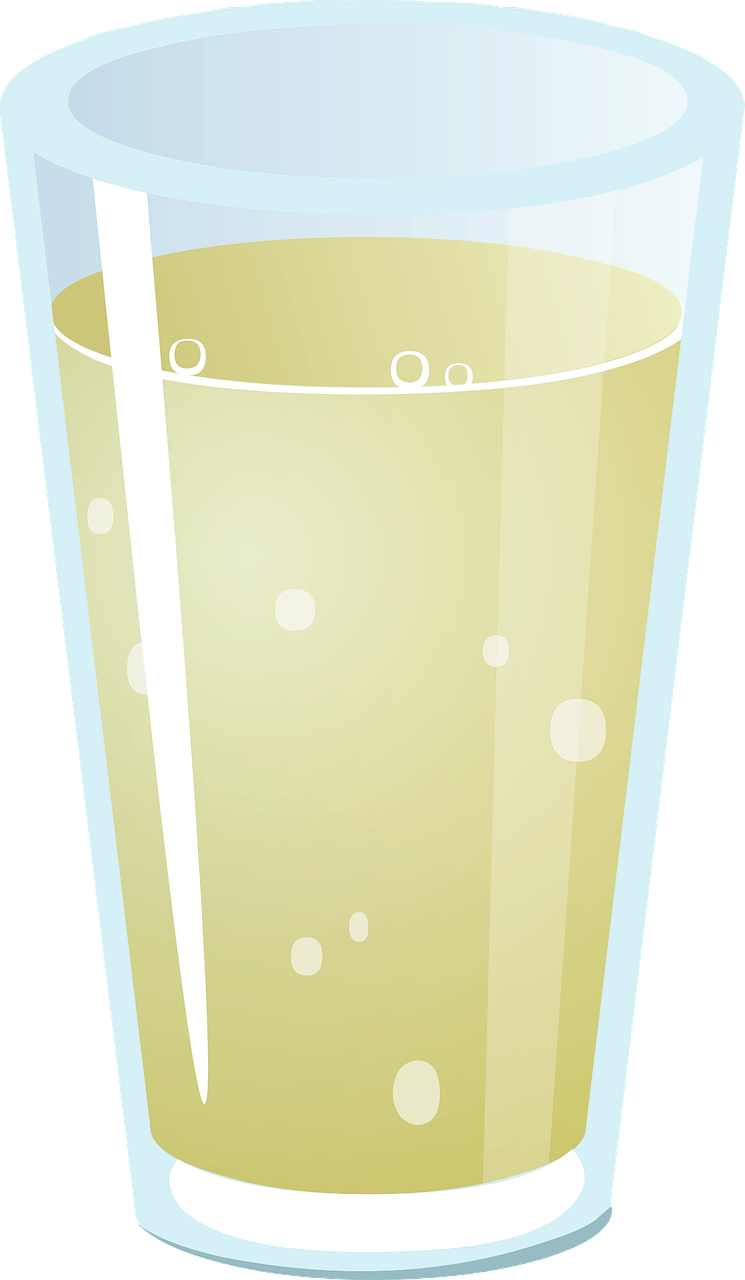 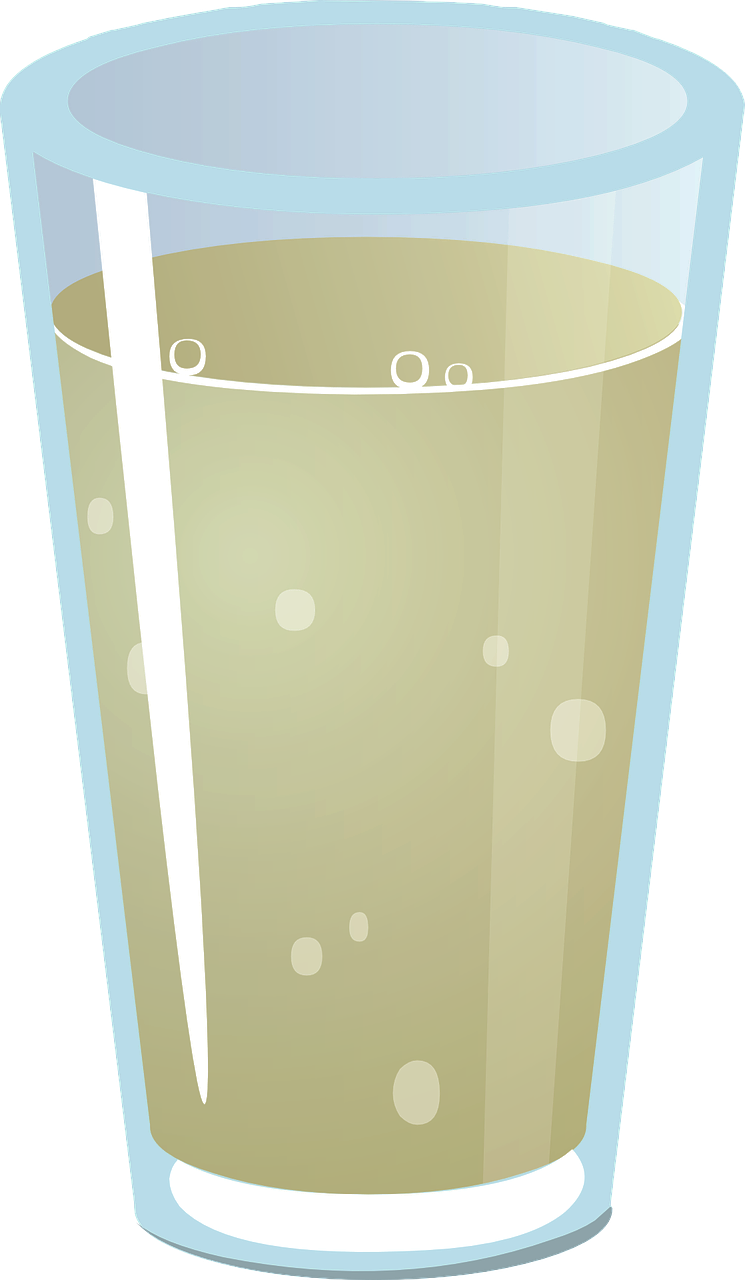 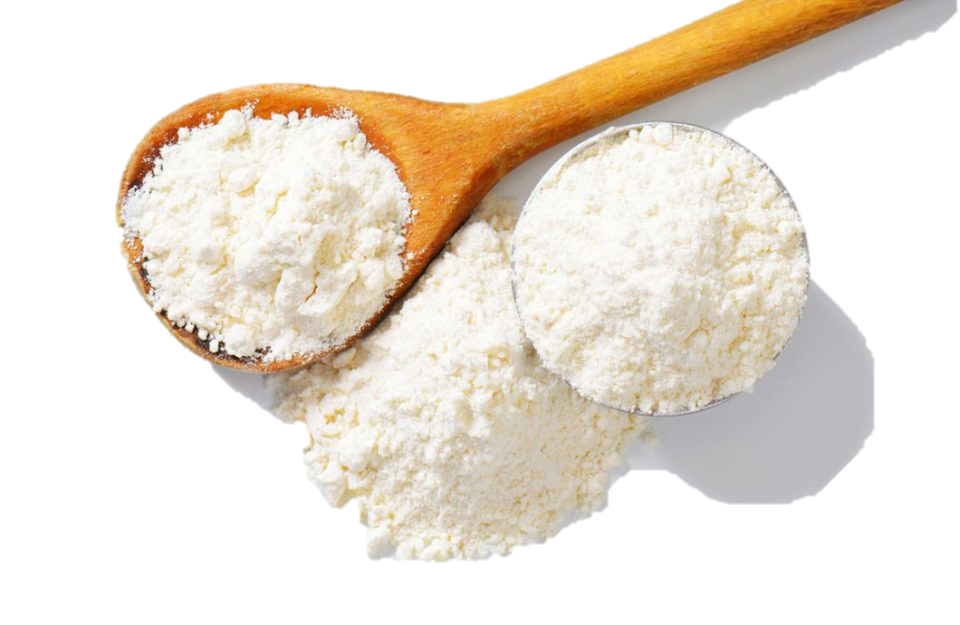 1Kg de banana verde (sem casca)
Bater no liquidificador
Coar descartando a parte sólida
Colocar para decantar
Utilizar o amido depositado no fundo
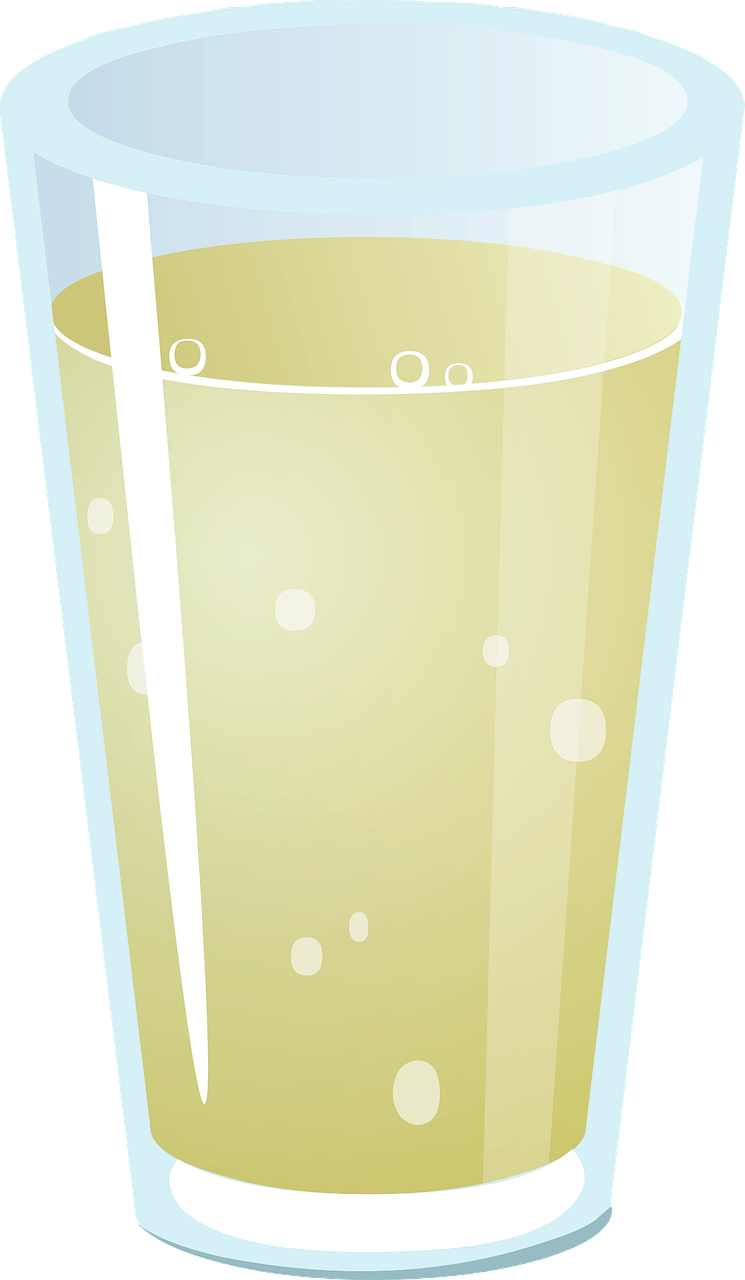 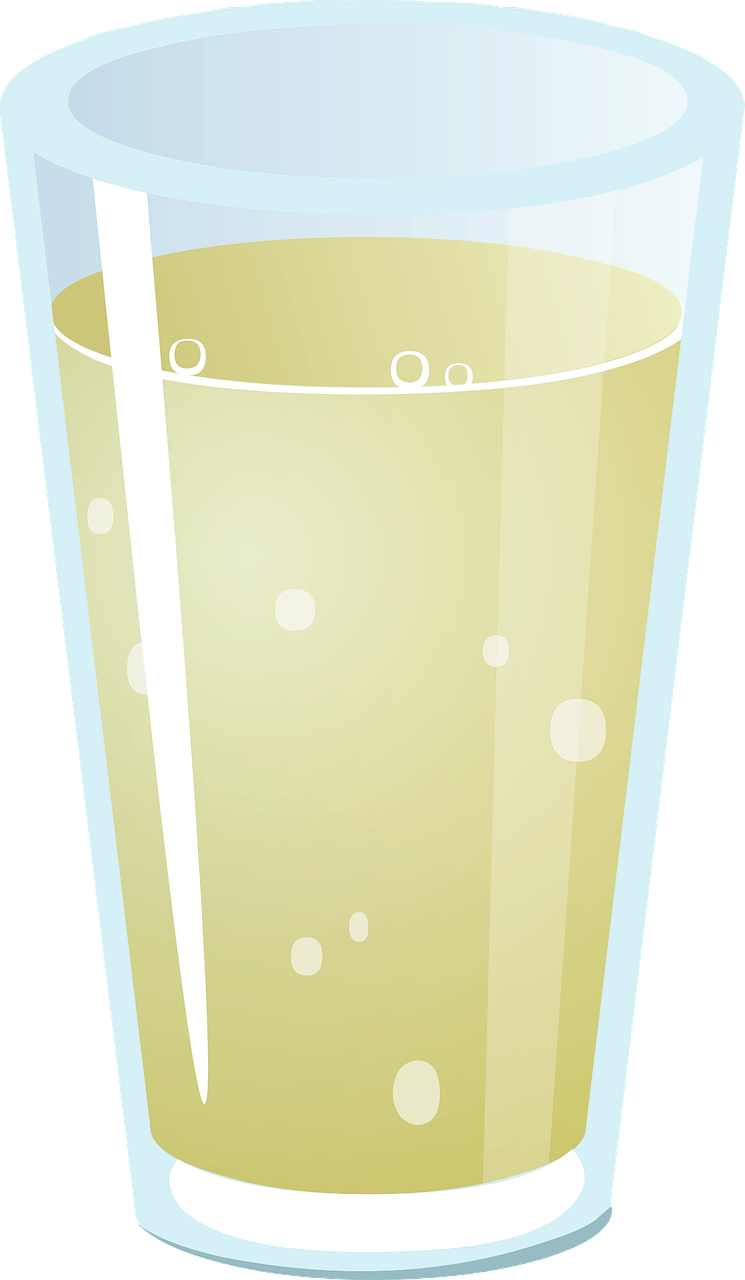 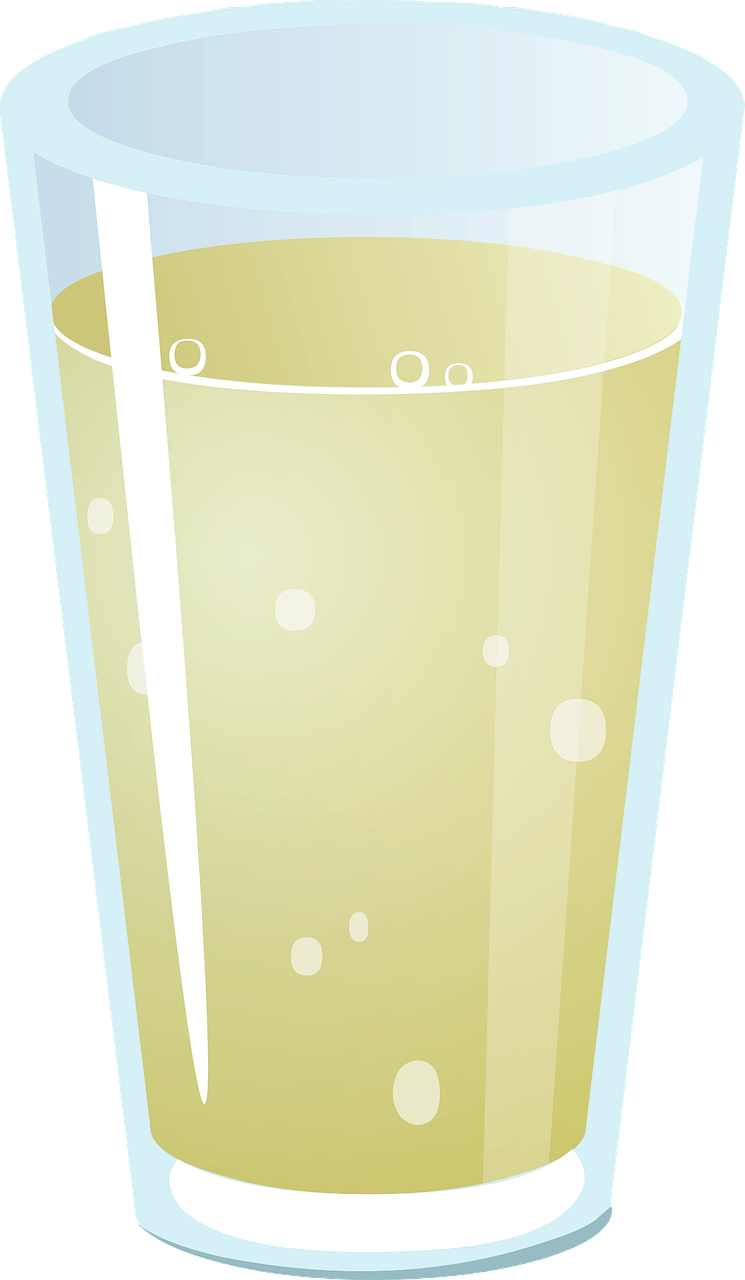 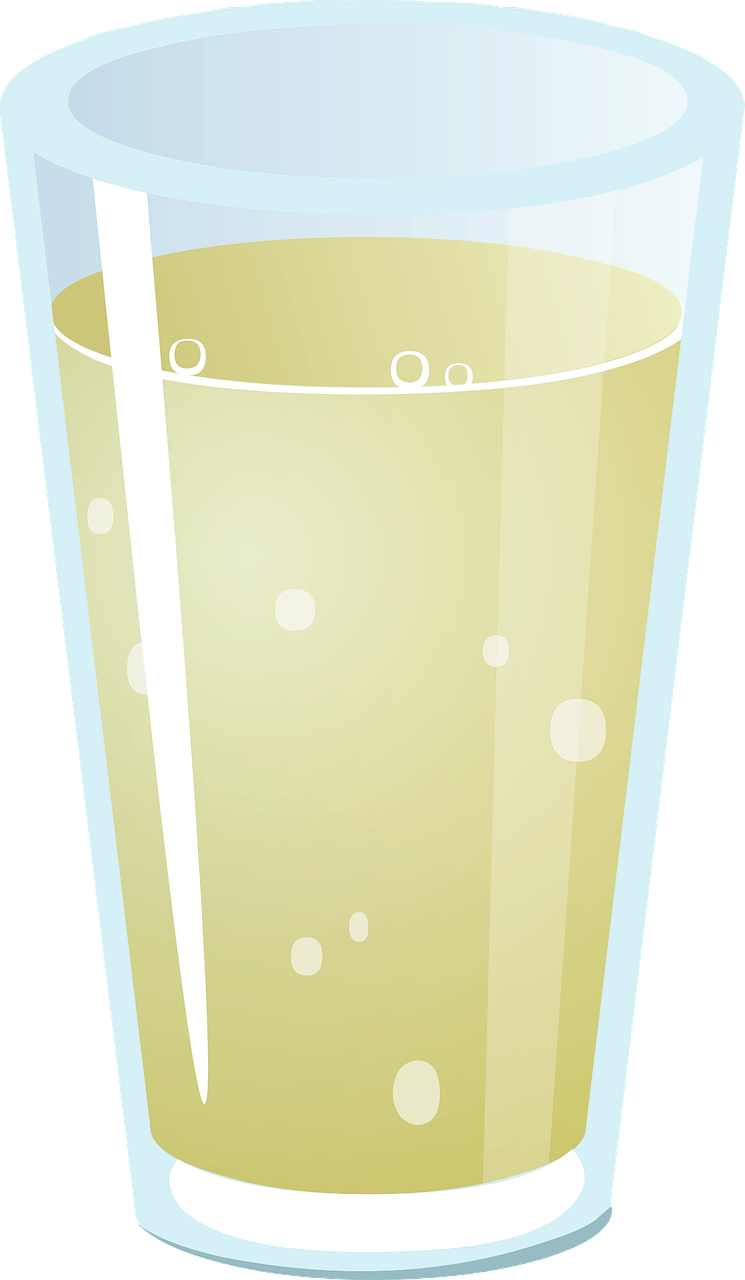 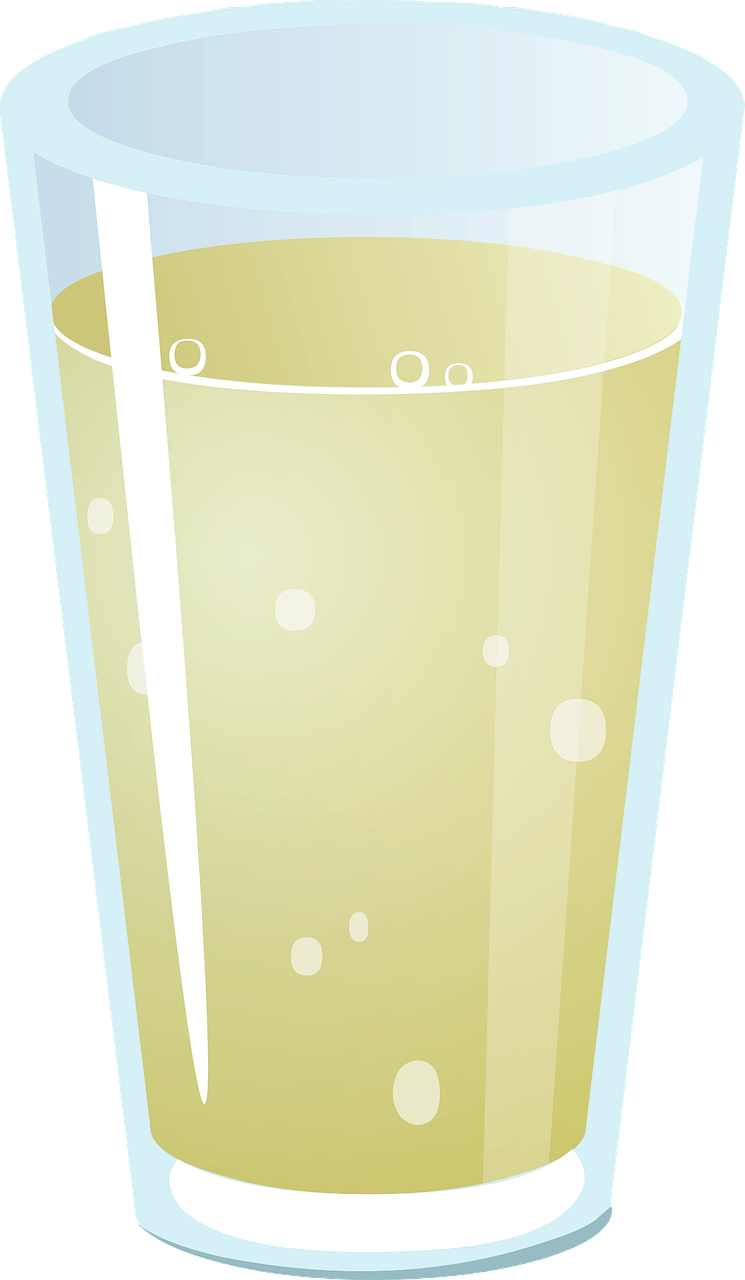 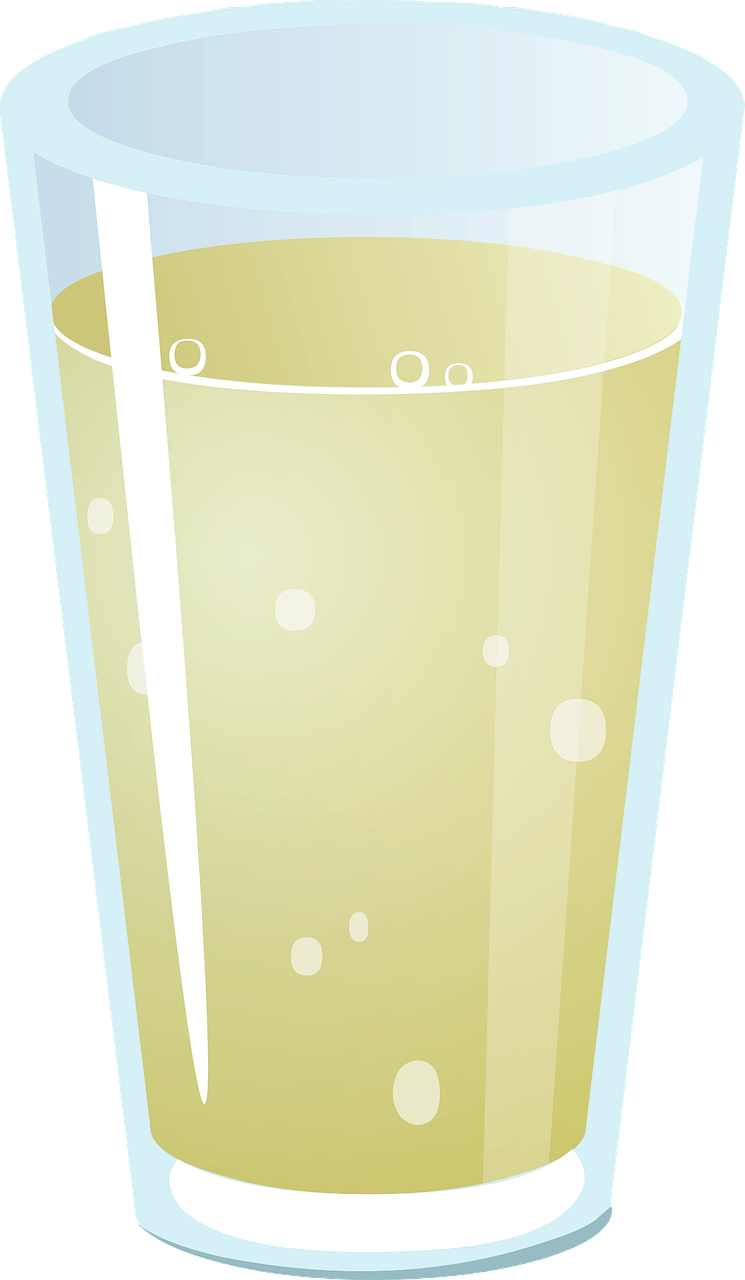 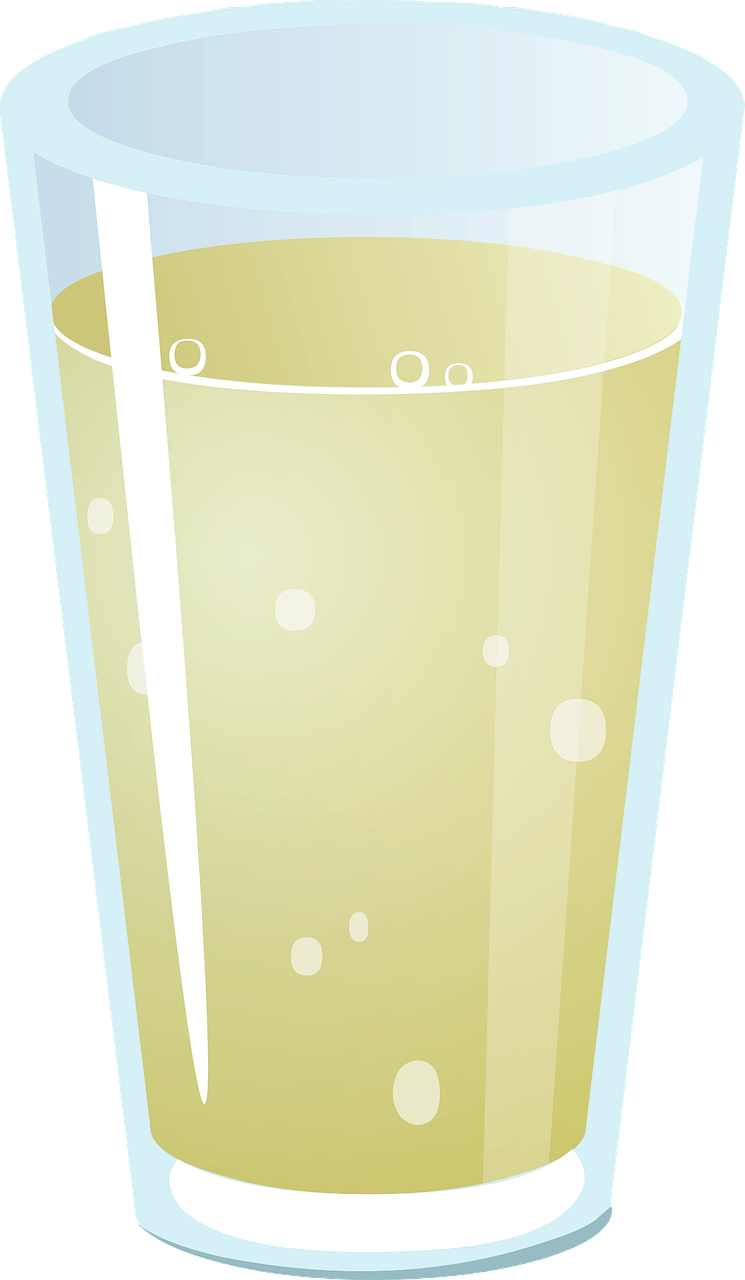 MateriaisBioplástico de amido de milho (maisena)
Glicerina
Vinagre
Água
Amido de milho
(maisena)
Muitas oportunidades!
Reservas energéticas, biodegradação, interações moleculares, lixo, compostagem, fontes de energia, impactos ambientais e sociais, reciclagem, operações matemáticas básicas, porcentagem, proporção, rendimento, custos, história do plástico e bioplástico, tradução de pequeno texto em línguas estrangeiras sobre o assunto…
MateriaisBioplástico de farinha de tapioca
Glicerina
Vinagre
Água
Farinha de tapioca
Materiais para produção do bioplástico
Glicerina
Vinagre
Água
Fonte renovável
4 colheres de sopa do amido
8 colheres de sopa
8 colheres de sopa
1 copo
Mais amido: material mais rígido
Mais água: material mais macio e mais susceptível à decomposição
Mais glicerina: maior flexibilidade
Experimente novas proporções!
Materiais para produção do bioplástico
Imagens: pixabay.com
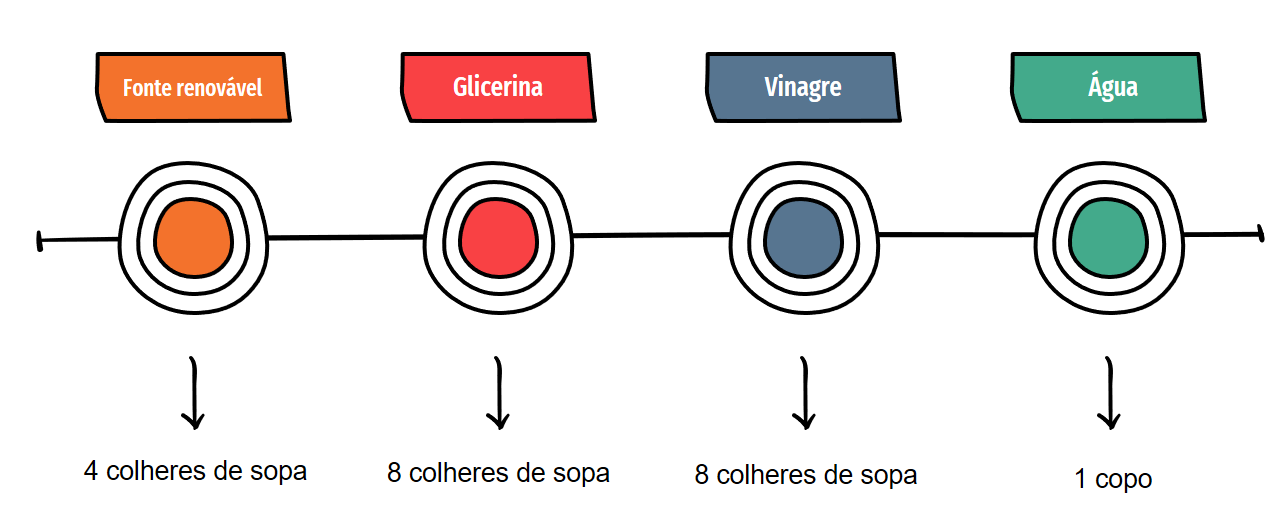 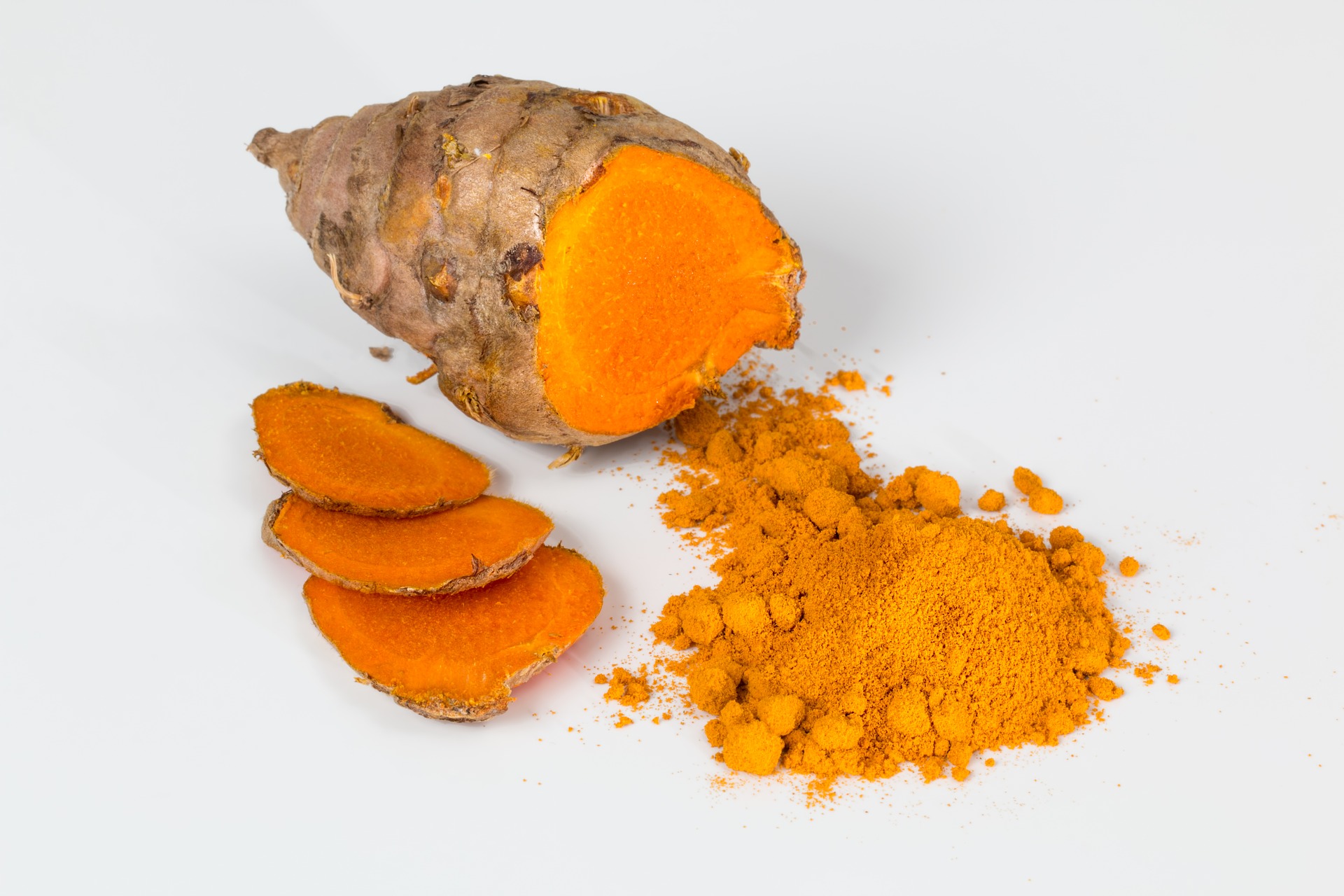 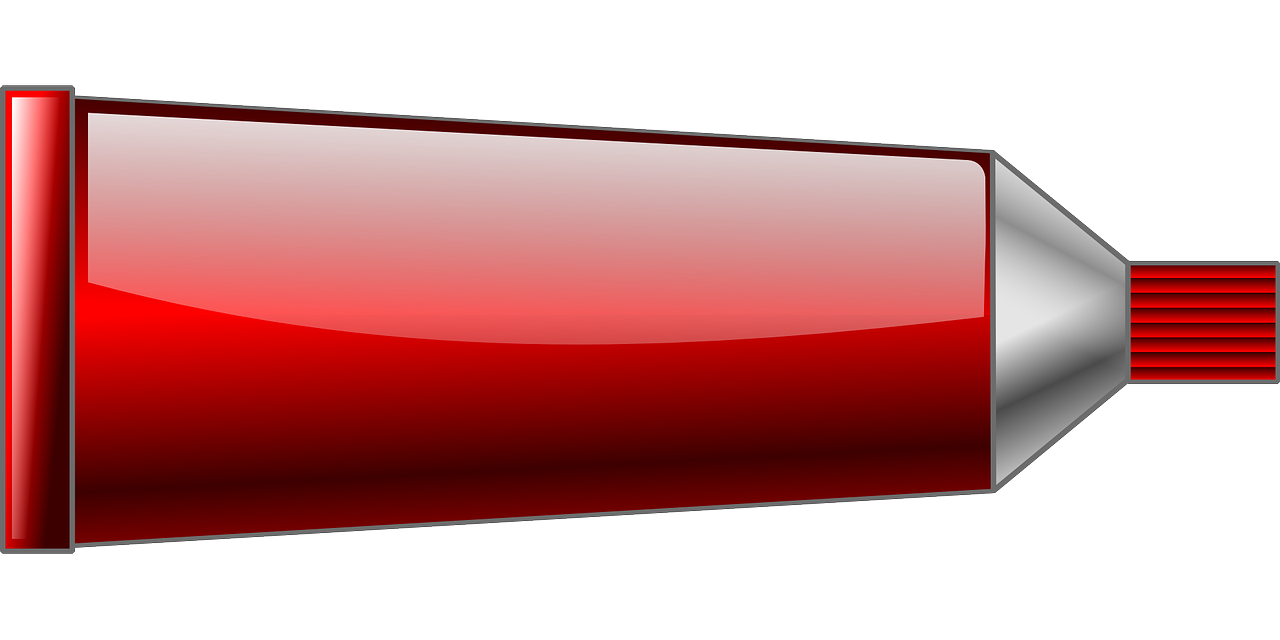 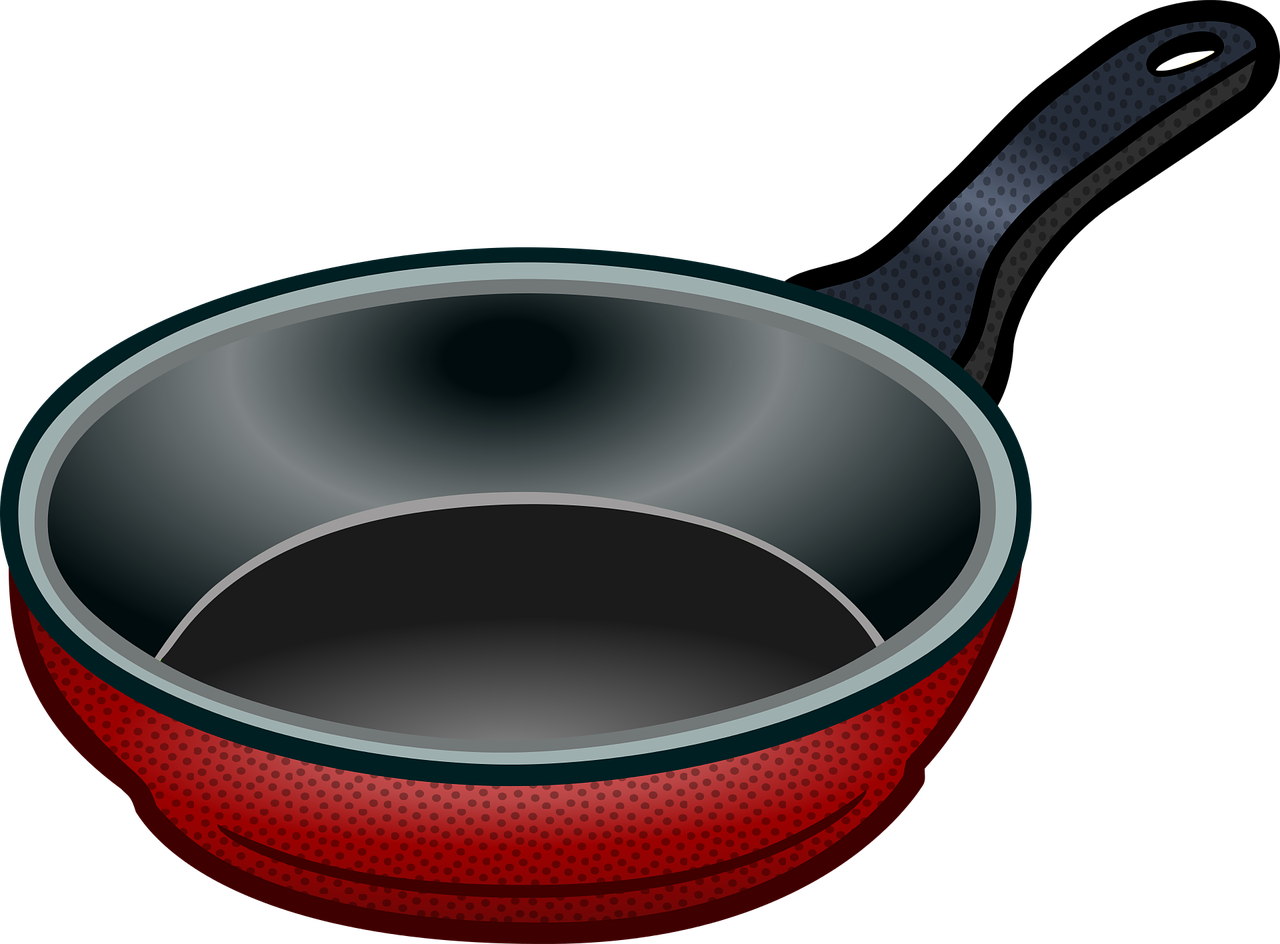 Materiais para produção do bioplástico
Imagens: pixabay.com
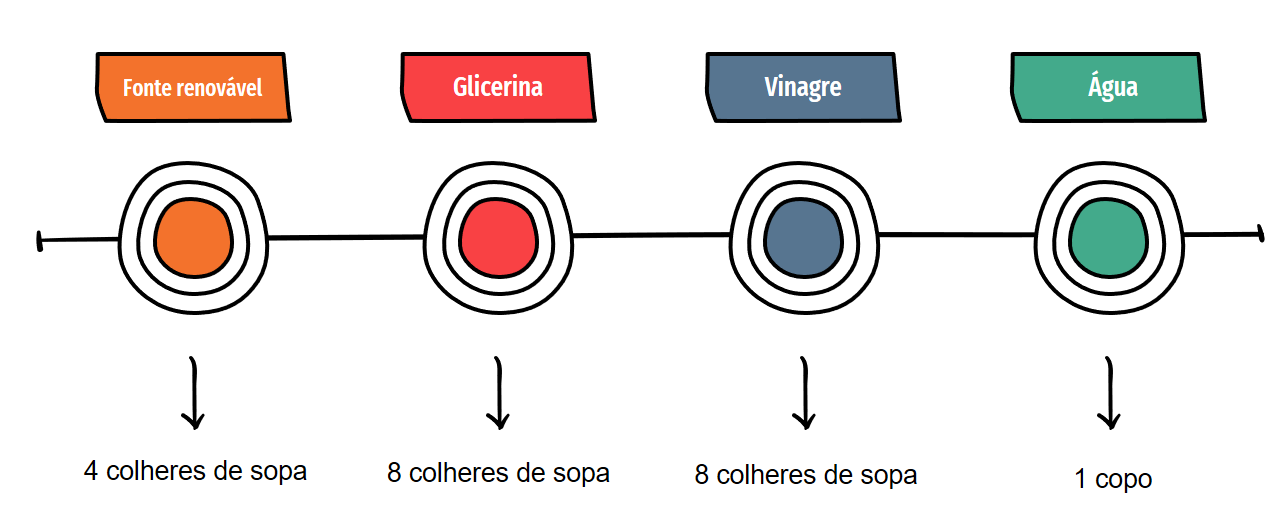 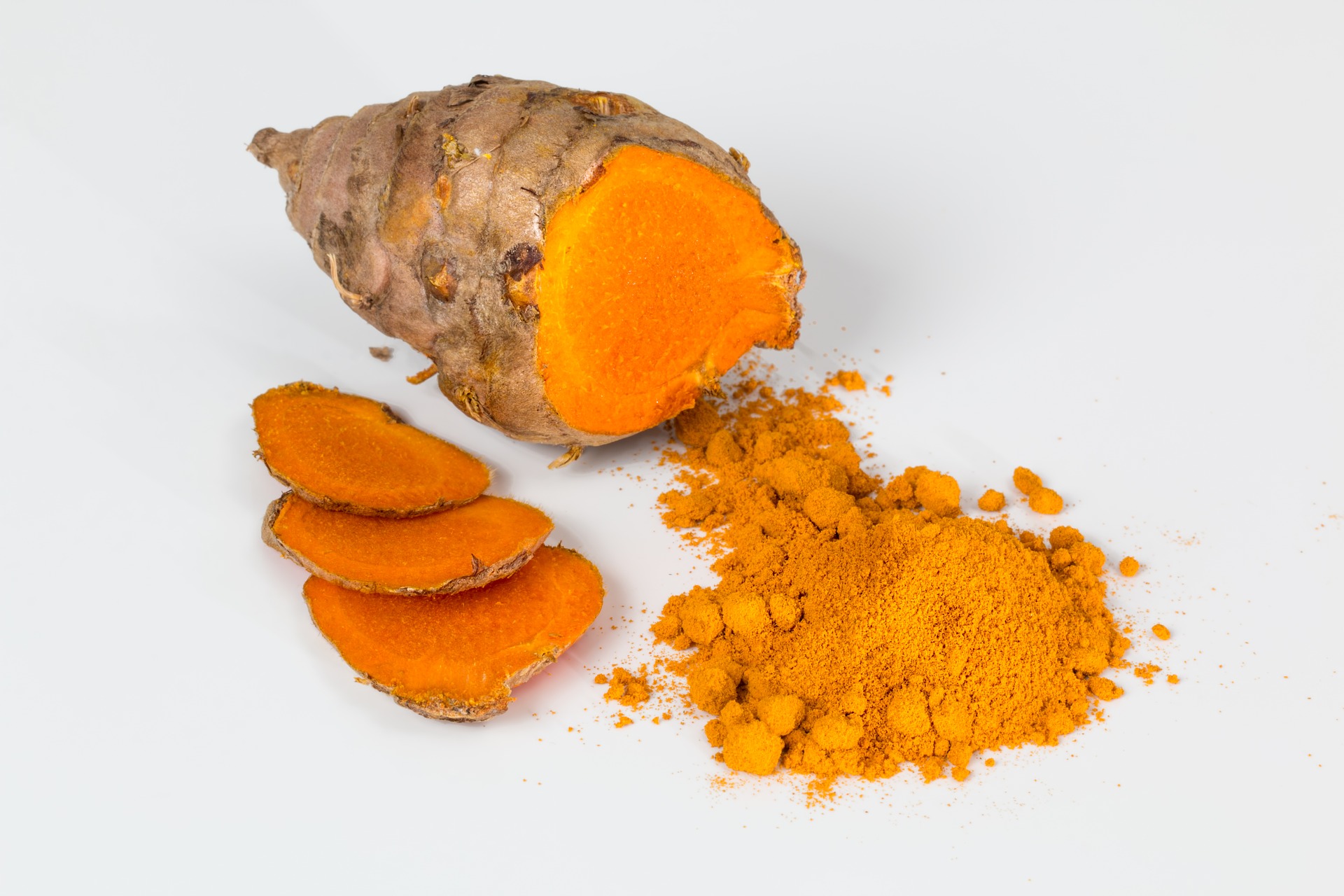 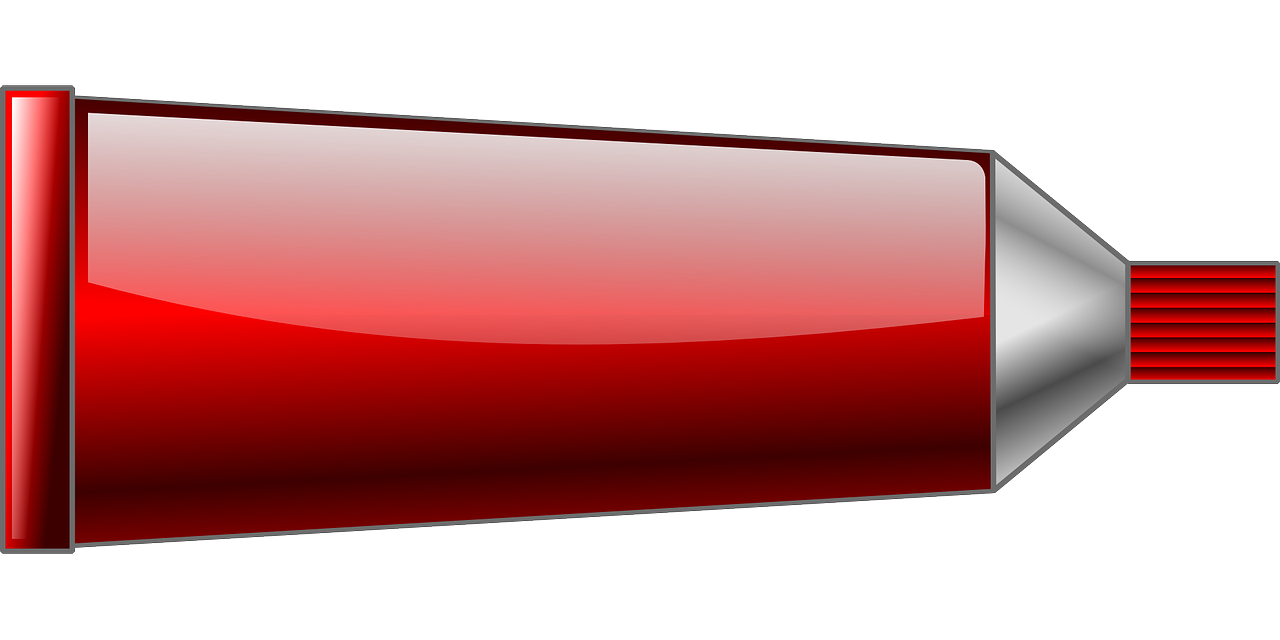 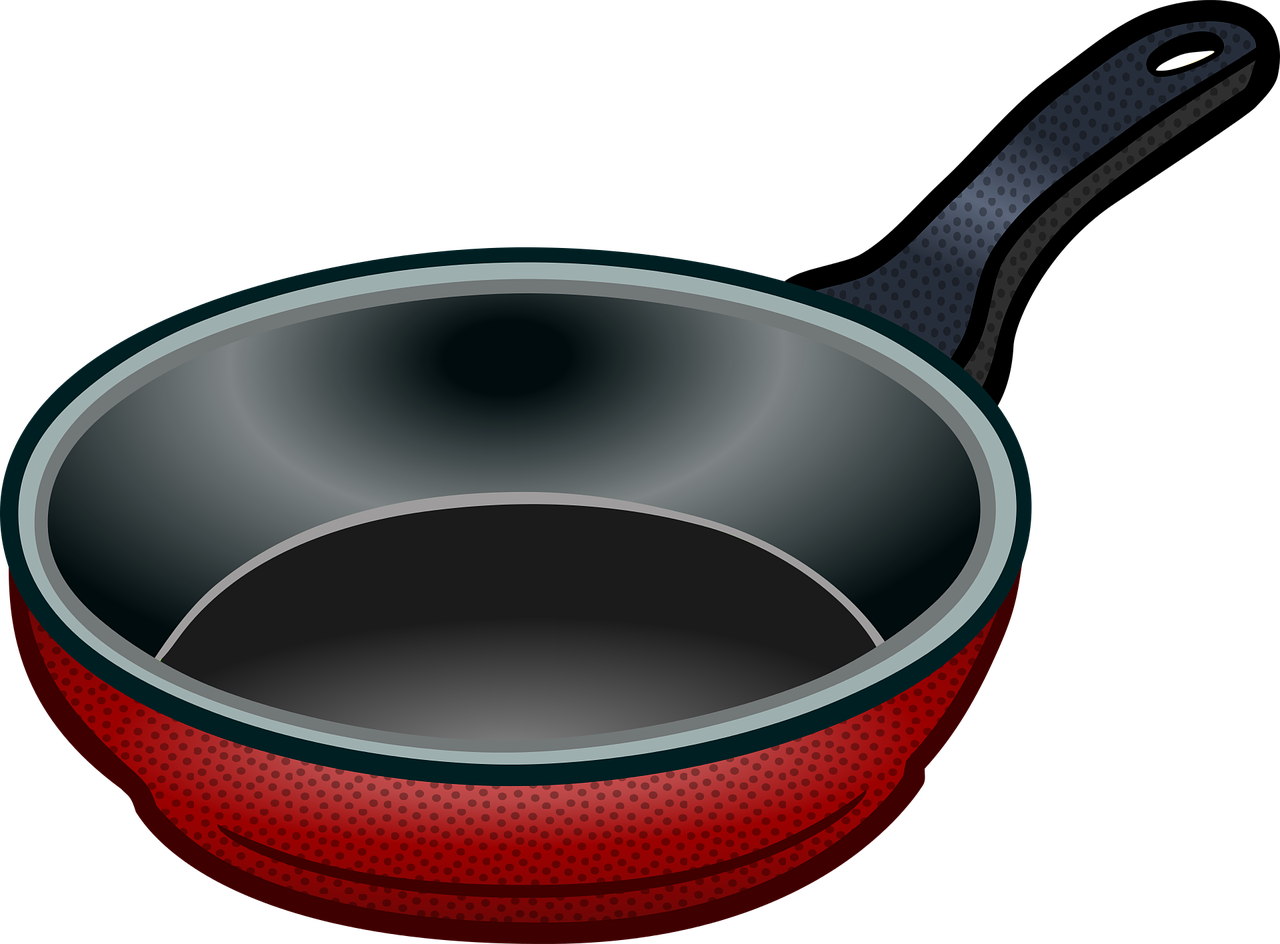 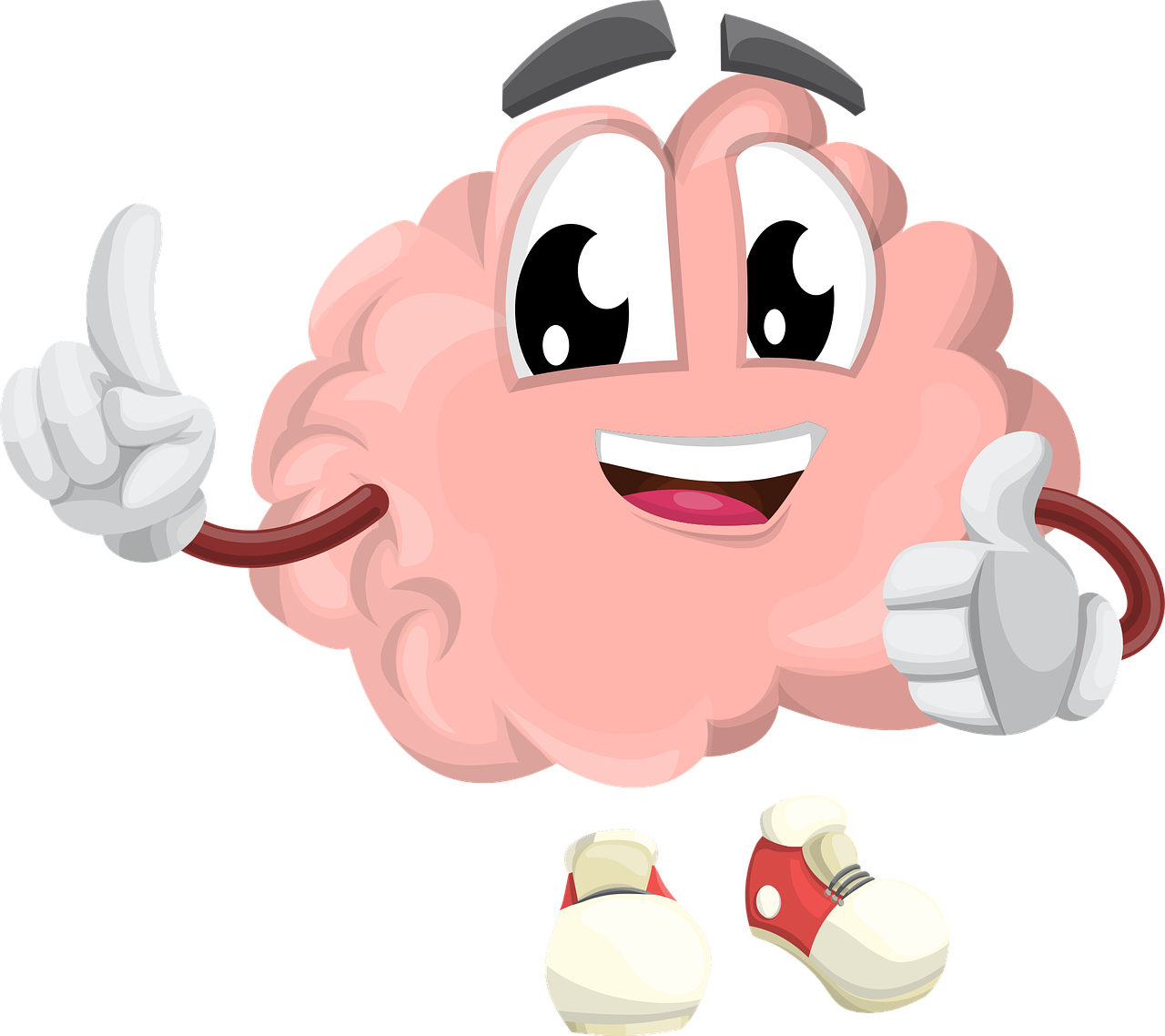 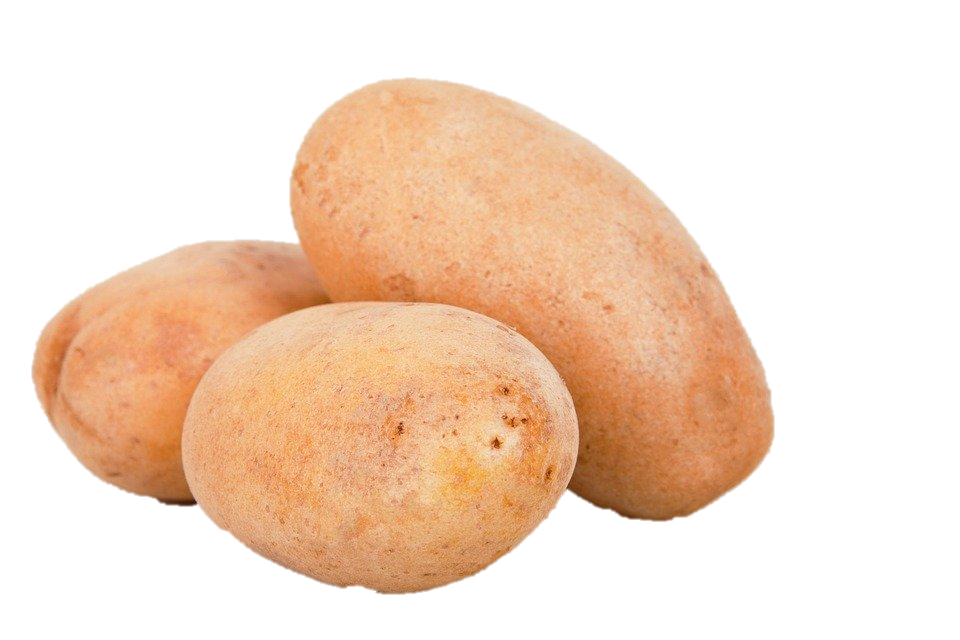 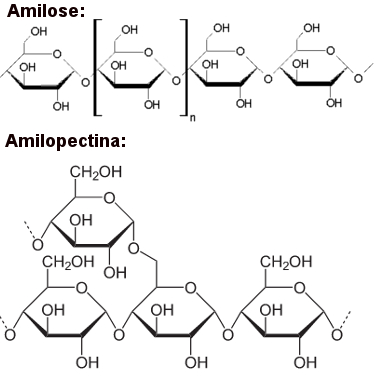 Amido
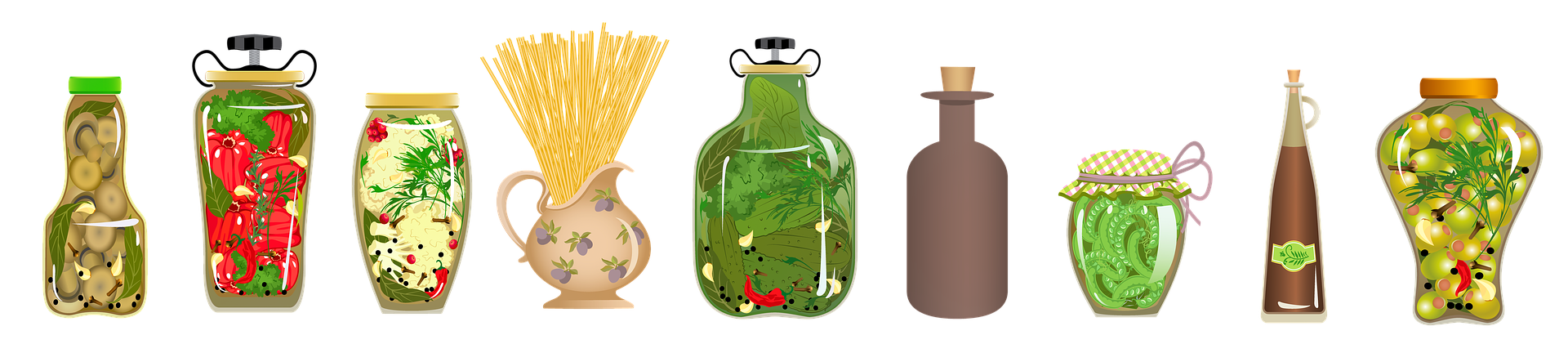 Calor
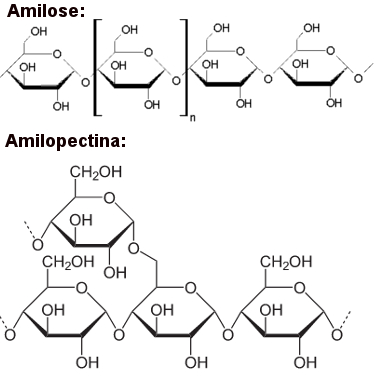 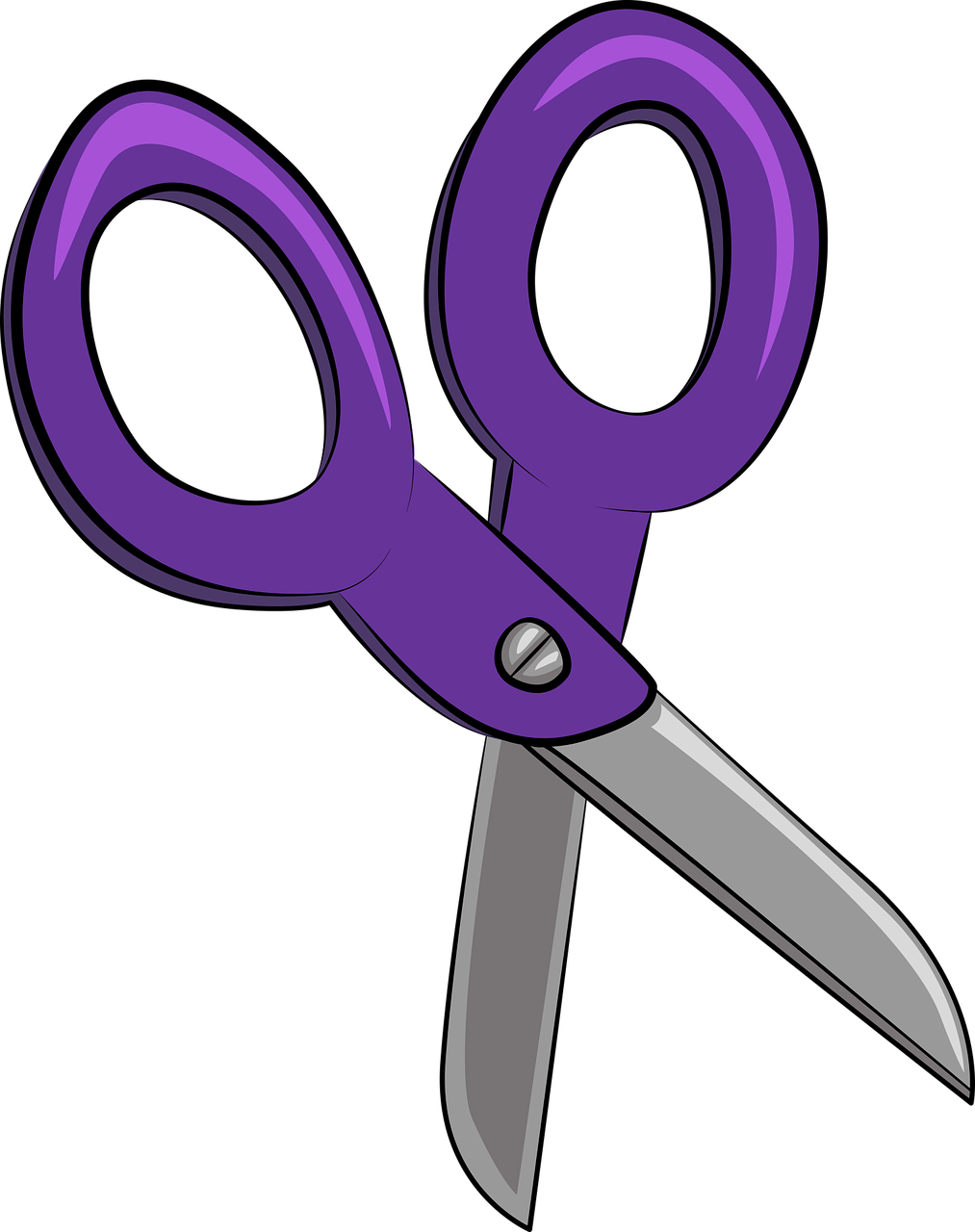 Vinagre
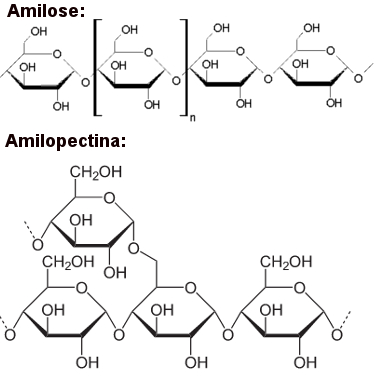 Imagens: https://educador.brasilescola.uol.com.br/estrategias-ensino/producao-plastico-biodegradavel
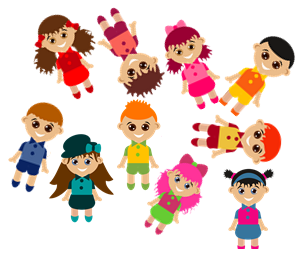 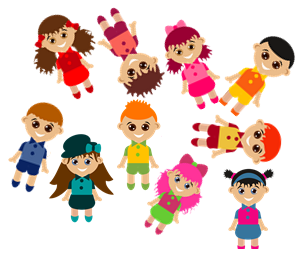 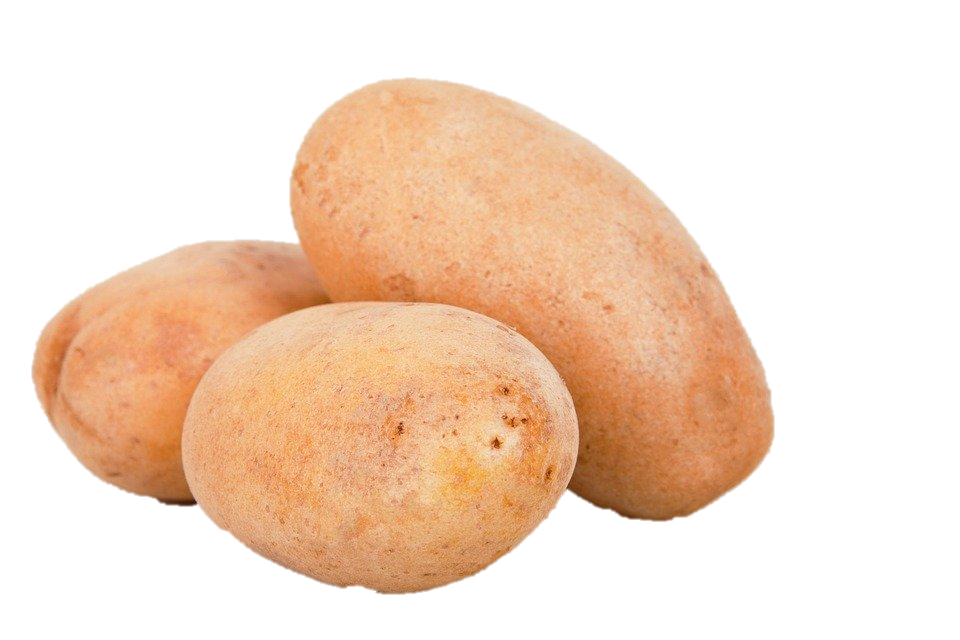 Calor + Vinagre
Imagens: pixabay.com
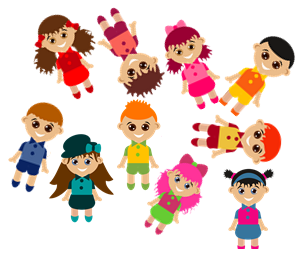 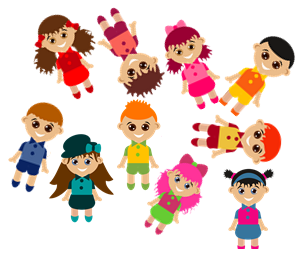 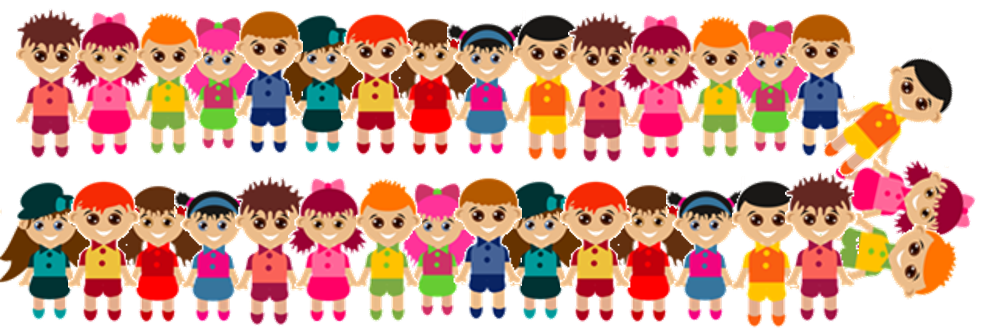 Glicerina:
flexibilidade
Produção do bioplástico
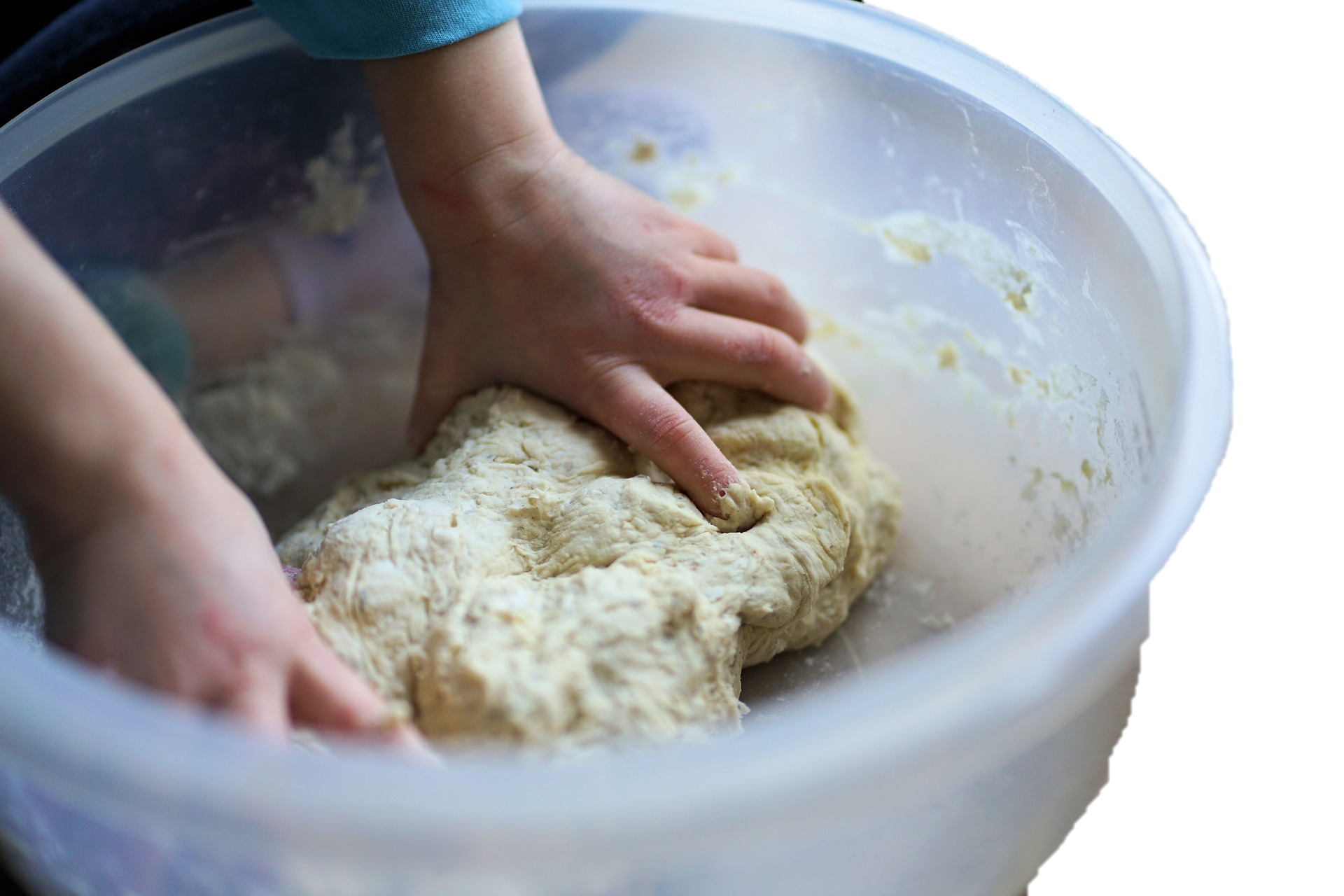 Imagens: pixabay.com
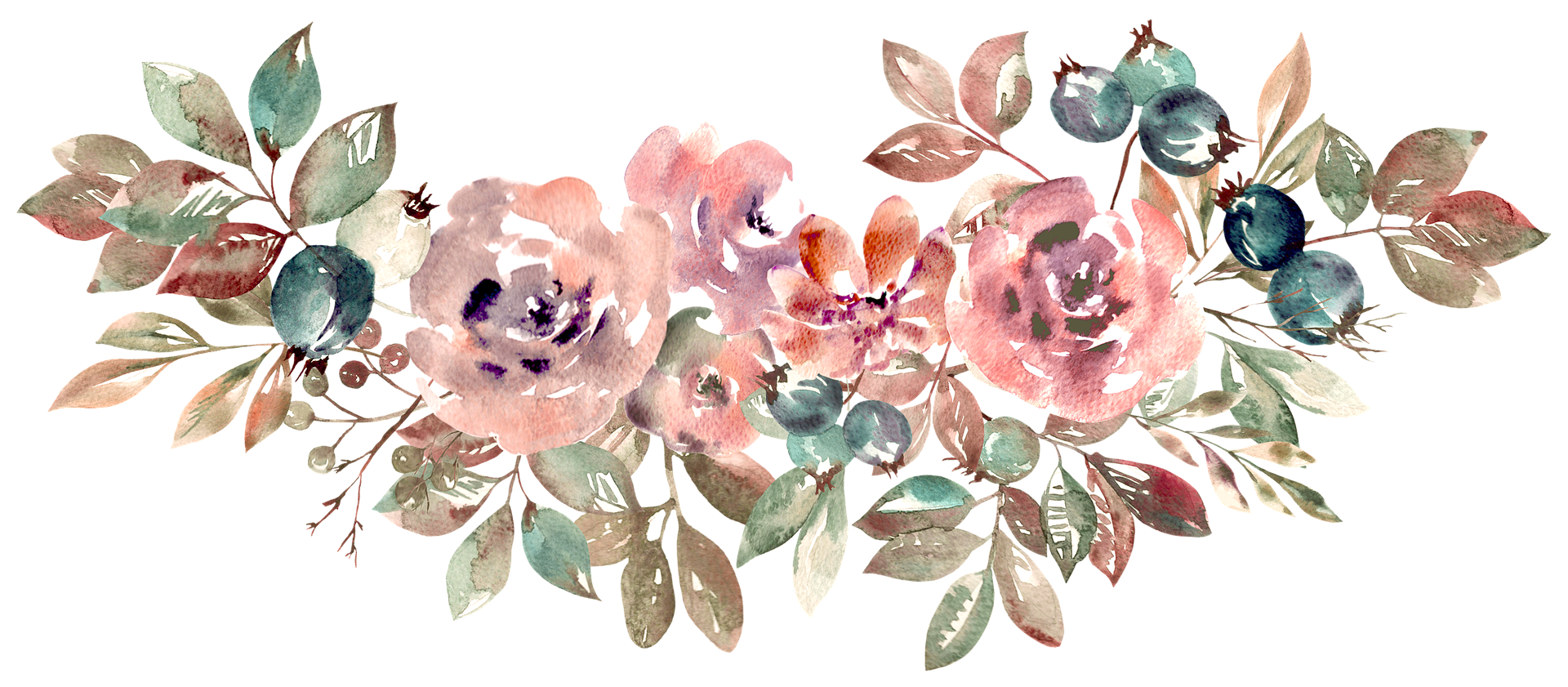 PRODUÇÃO DE BIOPLÁSTICO
Exemplo utilizando batata inglesa
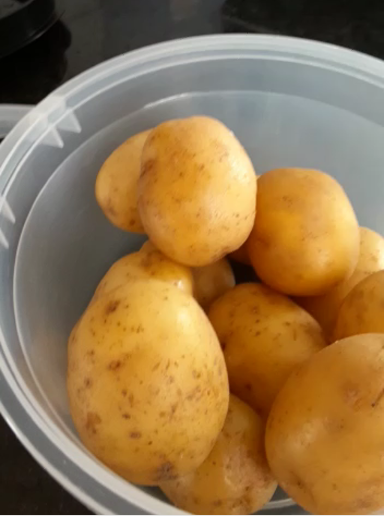 PRODUÇÃO DE BIOPLÁSTICO
Exemplo utilizando batata inglesa
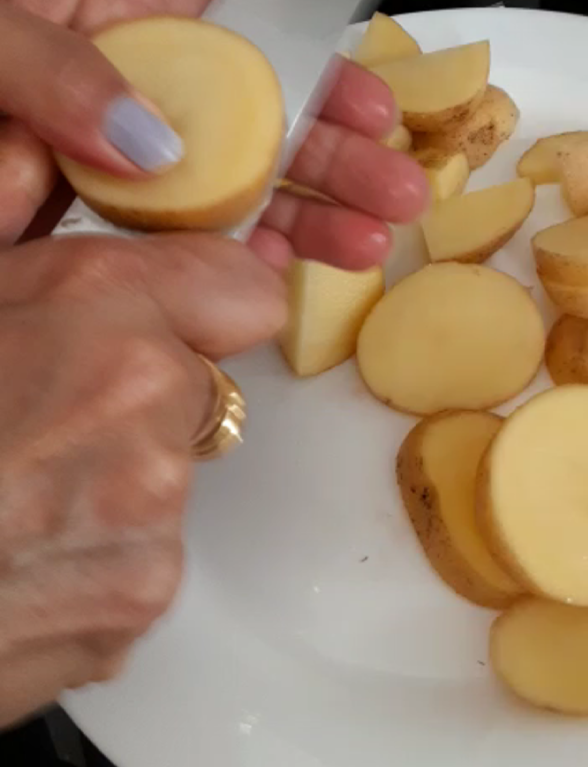 PRODUÇÃO DE BIOPLÁSTICO
Exemplo utilizando batata inglesa
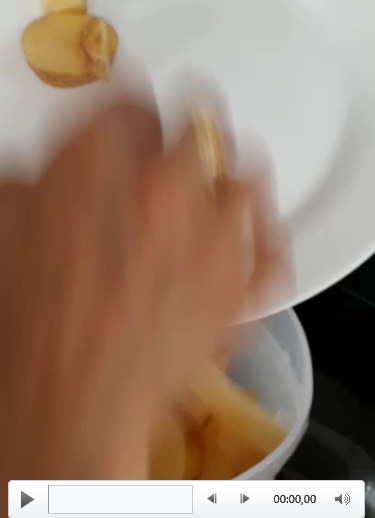 PRODUÇÃO DE BIOPLÁSTICO
Exemplo utilizando batata inglesa
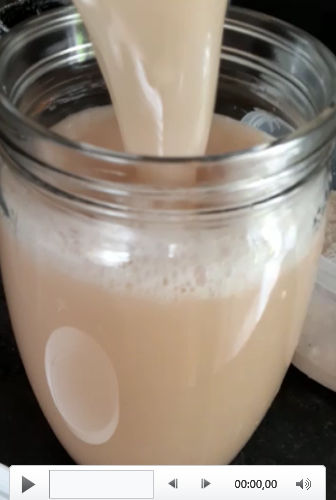 PRODUÇÃO DE BIOPLÁSTICO
Exemplo utilizando batata inglesa
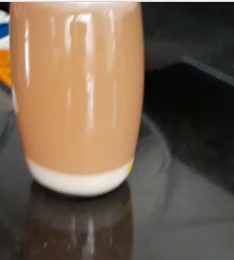 PRODUÇÃO DE BIOPLÁSTICO
Exemplo utilizando batata inglesa
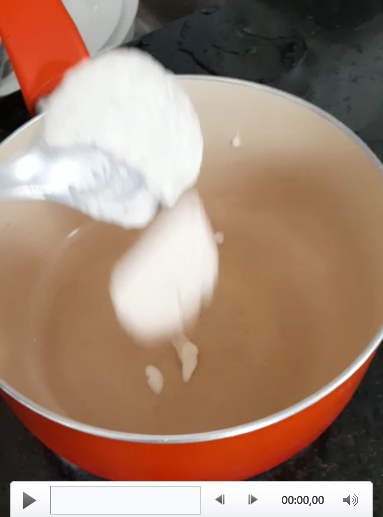 PRODUÇÃO DE BIOPLÁSTICO
Exemplo utilizando batata inglesa
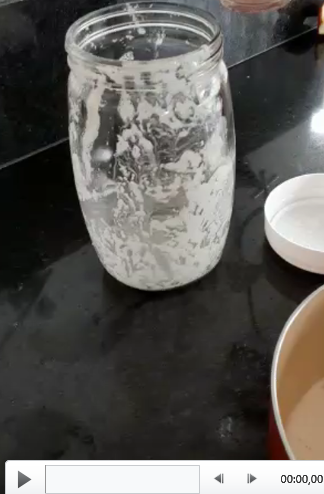 PRODUÇÃO DE BIOPLÁSTICO
Exemplo utilizando batata inglesa
PRODUÇÃO DE BIOPLÁSTICO
Exemplo utilizando batata inglesa
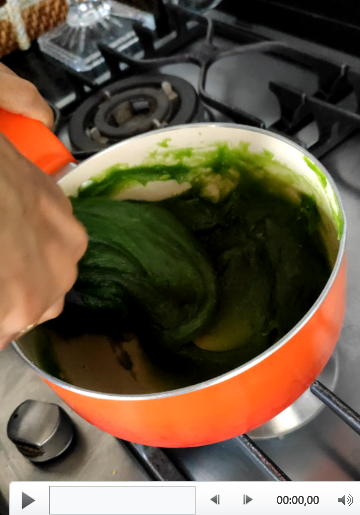 PRODUÇÃO DE BIOPLÁSTICO
Exemplo utilizando batata inglesa
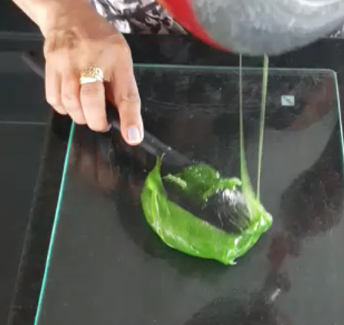 PRODUÇÃO DE BIOPLÁSTICO
Exemplo utilizando batata inglesa
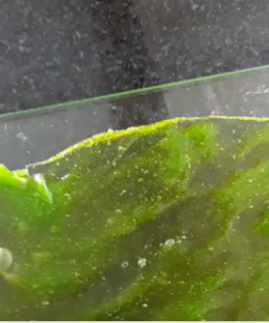 Mandioca (3x mais amido)
Mandioca (3x mais amido)
Mandioca (metade da glicerina e vinagre; corado com açafrão)
Mandioca (não aguardei tempo suficiente de fogo)
Mandioca (3x mais amido)
Mandioca (metade da glicerina e vinagre; corado com açafrão)
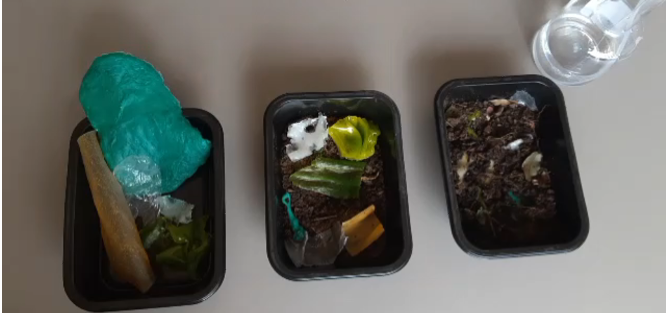 Obrigada!
Créditos
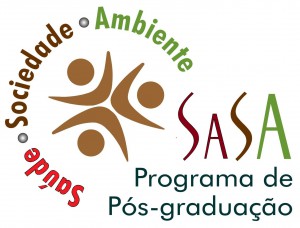 /ufvjmoficial
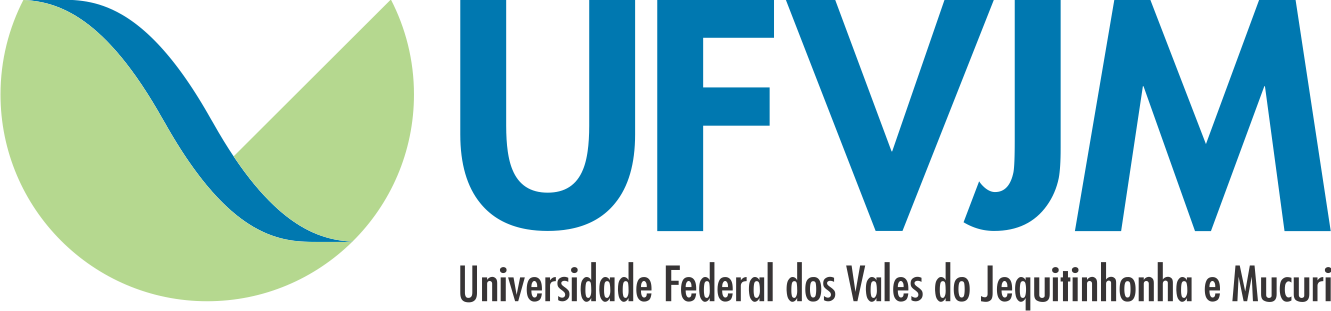 DeFar
UFVJM
@ufvjmoficial
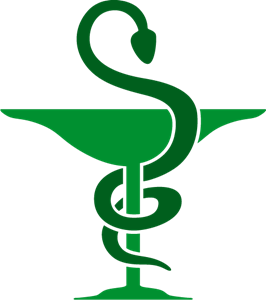 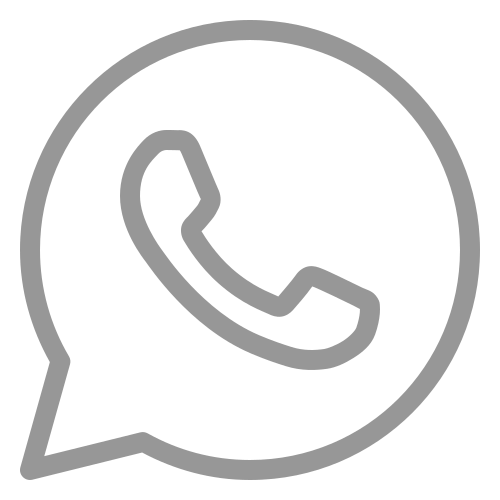 (38)99885.7686
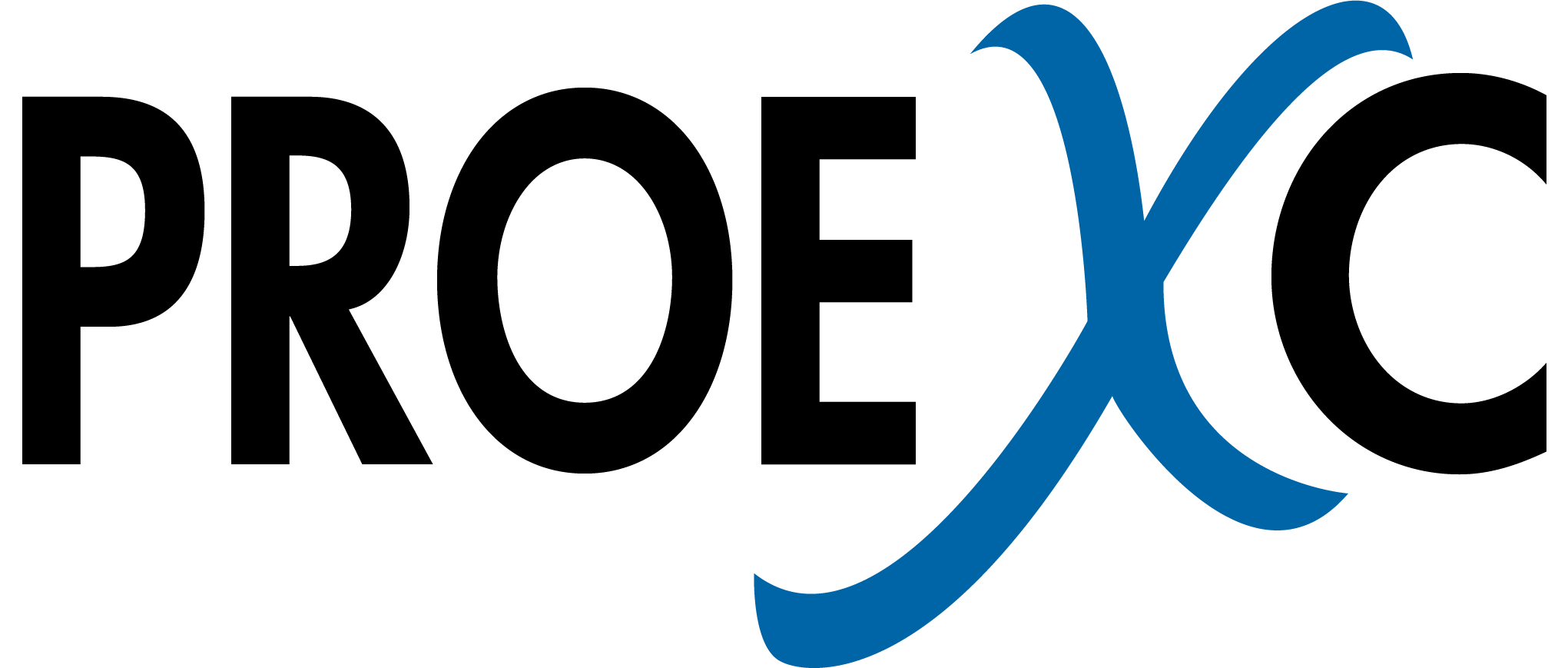 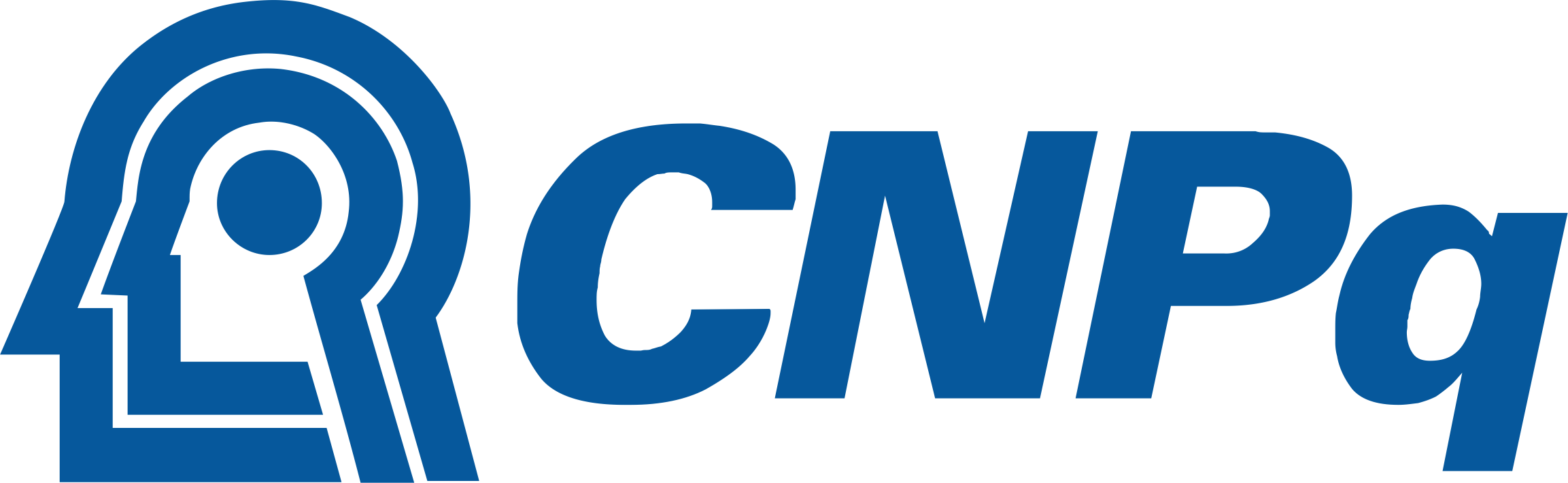 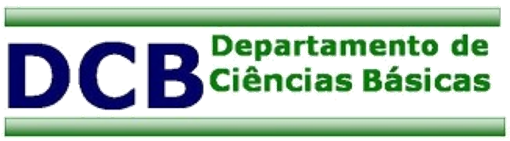 @ufvjm
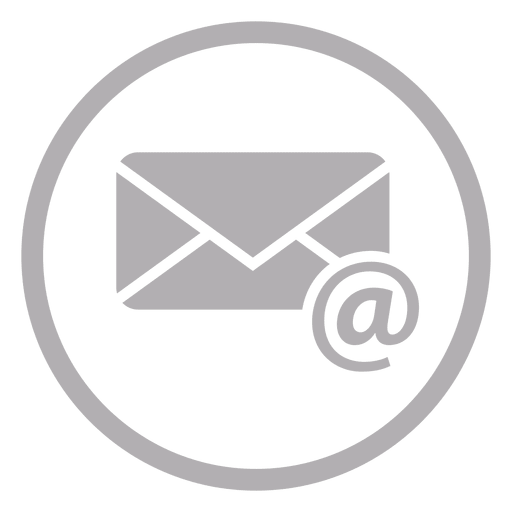 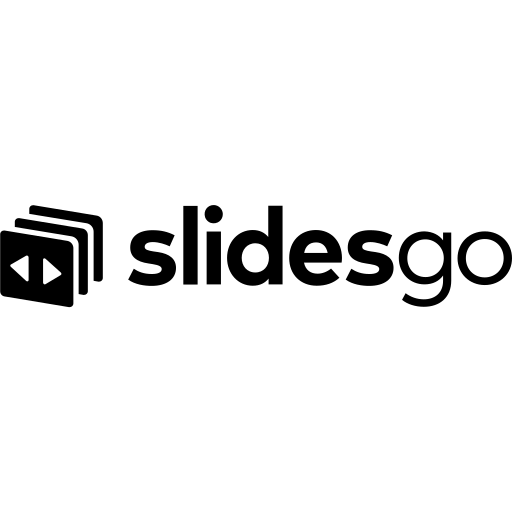 Template: Hand-Drawn Timeline Infographics by Slidesgo - https://slidesgo.com/pt
leida@ufvjm.edu.br
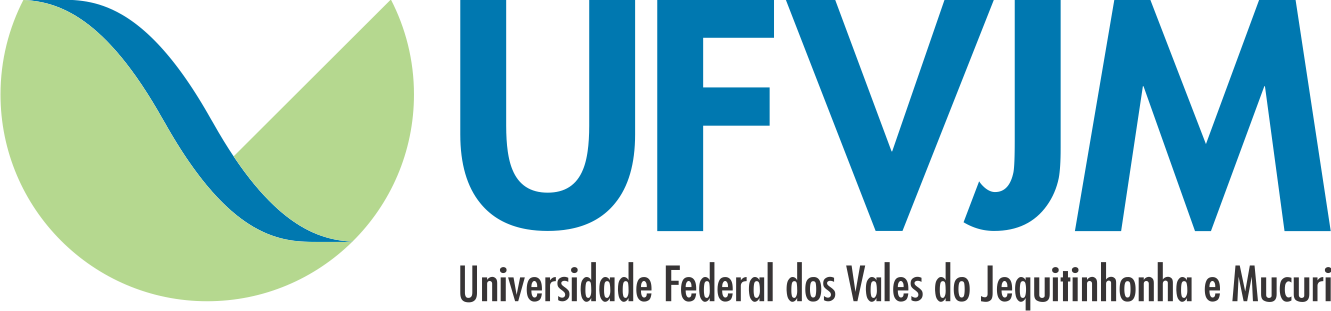